《对口高职 英语总复习》
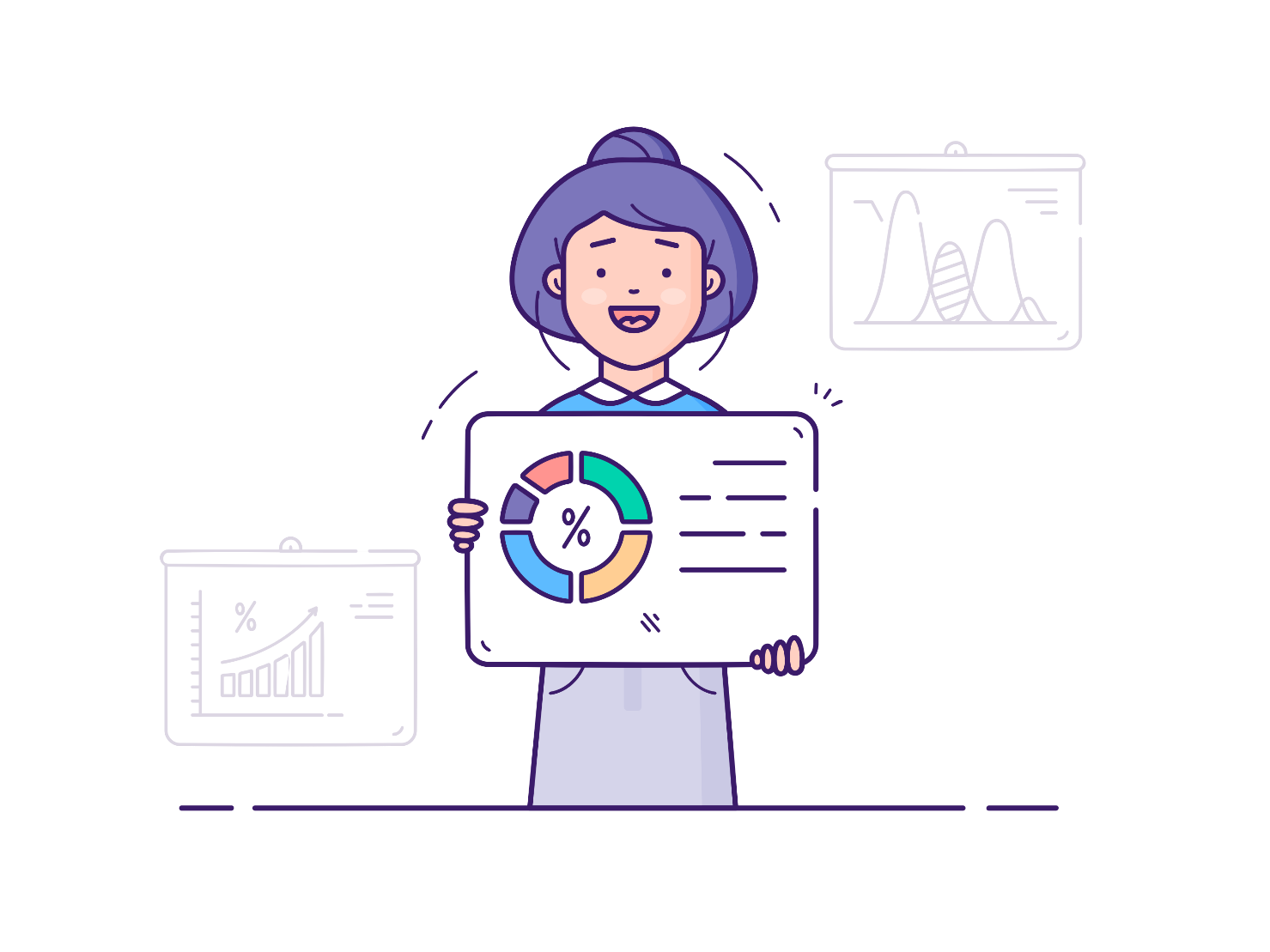 电子教案
第三部分  专题
专题五　阅 读 理 解
第页，共201页
续表
第页，共201页
【知识点一】 “三部曲”原则
阅读理解考查对书面语言的识别、理解、推理、判断和快速记忆等几个方面，不仅涉及词汇、搭配、语法这些语言因素，还涉及非语言因素，即阅读者对所学语言国家的社会和文化背景知识的掌握。做阅读理解时，考生可遵循“三部曲”原则，即快速阅读短文、认真逐题作答、复查校对答案。
第页，共201页
1. 快速阅读短文(scanning)：通读试题，明确考点
先读题，明确题目要求、弄清考点，然后带着问题读文章，这种方法在英语中称为scanning(寻读)。快速阅读短文，弄清段落大意，对全文有一个整体了解。阅读时应从宏观入手，掌握中心意思，注意那些说明中心意思的主要事实和细节，抓住关键词，弄清作者写此篇文章的目的及意图。如遇到生词，应先跳过，继续通读全文，切忌长时间死抠生词，因为有些生词并不影响对全文的理解，有些生词可以通过上下文推测含义。
第页，共201页
2. 认真逐题作答
快速阅读短文后，对整篇短文的内容有了大致的了解，此时应马上看后面的问题，带着问题去找答案。如果是客观信息题，可直接在短文中找到出处；如果是主观判断题，则应迅速再读全文，仔细分析思考，将近似的答案对照原文反复比较、推敲，选出最佳答案。
第页，共201页
3. 复查校对答案
做完所有题目后，应再读一遍短文，逐一检查所有答案是否有误。如有拿不定主意的答案，不要随意更改，一定要从原文中找到依据，方可更正。
第页，共201页
【知识点二】 阅读理解解题技巧
1. 细节理解题
首先浏览一遍题目，看清题目要求理解什么细节，然后有选择性地在文中找出相应的段落、句子或短语， 认真分析理解，选出正确答案。
第页，共201页
【例1】　What do you think of your teachers? Now, American students can say what they think on a new website.
On the website, students can rate(评定) their teachers. So far, there have been 2 million ratings for 365, 000 teachers at 21, 000 schools in the USA and Canada.
(　A　)Where can the students rate their teachers according to the passage?
A. On a new website.    	B. At the class meeting.
C. In the classroom.    	D. Out of the school.
第页，共201页
【例2】　Years ago, many zoos kept all kinds of animals in small cages. Small cages made it easy for people to see the animals, but a small cage is not a good place for an animal to live in. Today, zoos keep animals in different kinds of cages. The cages are very big and open. They usually have plants and a little lake.
(　B　)1. Zoos kept animals in small cages so that people can ________.
A. protect them    		B. see them better
C. feed them    		D. save them
第页，共201页
【例2】　Years ago, many zoos kept all kinds of animals in small cages. Small cages made it easy for people to see the animals, but a small cage is not a good place for an animal to live in. Today, zoos keep animals in different kinds of cages. The cages are very big and open. They usually have plants and a little lake.
(　A　)2. Today, zoos keep animals ________.
A. in bigger cages    	B. in the wild    
C. in smaller cages    	D. in the field
第页，共201页
2. 推理判断题
这类题要求考生在阅读理解整体语篇的同时要对作者的态度、意图及文章细节的发展做出正确的推理判断，力求从作者的角度去考虑，不要固守自己的看法或观点， 不要凭空想象、任意发挥。考生要学会运用主题句推测、揣摩文字背后作者的意图，运用归纳、对比、演绎技能，运用背景知识去挖掘文章的深层含义，从而正确理解作者的言外之意，同时应认真体会文章的语气和感情基调(如否定、厌恶、反问、讽刺等)。这类试题常以如下句式发问：
第页，共201页
①What can you conclude from this passage?
②What's the author's attitude(态度) towards...?
③We can infer/learn from the passage that...
第页，共201页
【例】　Once there was something wrong with a machine in a factory. The workers could do nothing but turn to a German engineer for help, who drew a line on it and said, “Take off the part where the line is and change it for a new one.” The machine, with a new part on, began running well again. The engineer then asked for $30, 000 for what he had done. The following were what he wrote on a bill, “The new part only costs one dollar, and knowing where the problem with the machine is costs $29, 999.”
第页，共201页
(　C　)What can you conclude from this passage?
A. The engineer asked for too much money.
B. The workers should pay the money.
C. The knowledge is worth money.
D. The new part could cost more.
第页，共201页
3. 主旨大意题
这类题考查学生对文章的总体把握， 能真正理解主题和中心思想；要求能较好地运用概括、判断、归纳、推理等逻辑思维方法，难度较大，属于高层次题。主旨大意题一般可以分为两类： 确定文章的标题或主题和主题句及主旨大意的概括。
第页，共201页
(1)确定文章的标题或主题(title or topic)。
标题位于文章之首，可高度概括文章内容，点明文章主题。它可以是单词、短语，也可以是句子。要确定文章标题，首先要在
阅读原文的基础上考虑标题是否与主题密切相关；其次，看标题是否能概括全文内容，不能只是概括短文中的某些事实或细节；再次，要注意标题范围不应太大或太小；最后，标题应简练并能吸引读者。即：独特新颖、概括性强、短小精炼。常见的标题型或主题型题干如下：
第页，共201页
①The best title/headline for this passage might be ________.
②The text/passage could be entitled ________.
③What is the best title for the passage?
④What's the topic of the article?
第页，共201页
【例】　To find out whether the bees can see colors, the following experiment is made. A table is put in the garden and on the table is a blue card with some sugar on it. As soon as one bee finds the sugar, many more can come to it one after another in a short time. After a moment, the blue card with sugar is taken away. The other blue card is now put on the left side of the first feeding place and a red card to its right. Nothing can be put on the two cards. Very soon bees arrive again, and fly towards the blue card. No bees go to the red card.
第页，共201页
(　D　)Which is the best title for this reading?
A. Bees love sugar    	B. Bees are busy
C. Can bees speak?    	D. Can bees see colors?
第页，共201页
(2)主题句(topic sentence)及主旨大意(main idea)的概括。
一篇文章一般表达一个中心内容或主题，这个中心内容或主题通常用一个句子来概括，这个句子称为主题句。一般来说，说明文和议论文都有主题句，而且多位于文章的开头，有时也位于文章的中间或末尾。当不能在文中直接找到主题句时，考生应把握每段的主题句，在弄清段与段之间逻辑关系的基础上自己归纳总结。常见的主题句和主旨型题干如下：
第页，共201页
①What is the topic sentence of the passage?
②This article/text/passage mainly tells that ________.
③Which of the following gives a general idea of the passage?
④Which of the following is the main idea of the passage?
第页，共201页
【例】　Joshua Bingham studied 4 years at the University of Paris and decided to leave his graduation. He transferred to the University of Berlin and graduated with honours. Harvard Law School and, later, Boston College provided him with an excellent legal background. He is presently a corporation lawyer in Miami, Florida.
第页，共201页
(　C　)What is the main idea of the passage?
A. How Joshua Bingham became a lawyer.
B. Joshua Bingham is a diligent student.
C. Joshua Bingham received an excellent education.
D. A good lawyer needs good education.
第页，共201页
4. 猜测词义题
阅读理解中经常会遇到生词，这些生词怎么解决呢？这就需要一些猜词的技巧。
第页，共201页
【例】　Children are always boasting. They say things like “My dad's car is bigger than your dad's” “My mum is smarter than yours” and “My family has more money than yours”．
(　B　)The underlined word “boasting” means “________” in Chinese.
A. 骄傲    		B. 吹牛
C. 顽皮    		D. 幼稚
第页，共201页
总之，阅读水平的提高不是通过一两天的阅读就可以见效的。想要提高阅读能力，首先要培养良好的阅读行为习惯，如要用眼看，不要用手指去点，要默读，不要小声读；其次要积累大量的词汇，熟记阅读中的高频难词，每次阅读后要整理好生词，努力记住它们的意思；然后要广泛地做课后阅读，坚持每天阅读1～2篇文章；最后不要一遇到生词就查字典，要先猜其意义，等做完题目后再查字典，以免影响阅读速度。
第页，共201页
例1
例2
【例1】　(2021年重庆市对口高职)阅读下列短文，从每题所给的ABCD四个选项中选出最佳选项。
According to a report released(发布) in 2019 by the Bureau of Tourism in Scotland，day trips in 2018 were at their lowest since 2011. The following table shows the change of activities in day trips in 2018：
第页，共201页
例1
例2
第页，共201页
例1
例2
(　　)1. When did the Bureau of Tourism in Scotland release the report?
A. In 2011.    	B. In 2018.    	C. In 2019.    	D. In 2021.
C
【解析】　细节理解题。根据第一段“According to a report released(发布) in 2019 by the Bureau of Tourism in Scotland”可知
答案。
第页，共201页
例1
例2
(　　)2. How many trips did people take to visit friends or family?
A. 10.2 million.    	B. 11.2 million.    
C. 37.5 million.    	D. 45.1 million.
D
【解析】　细节理解题。从表格中“Visiting friends or family”一行对应的数据“45.1 million”可知答案。
第页，共201页
例1
例2
(　　)3. Going out for a meal decreased by________.
A. 3%    	B. 4%    	C. 8%    	D. 27%
A
【解析】　细节理解题。从表格中“Going out for a meal”一行对应的数据“3%↓”可知答案。
第页，共201页
例1
例2
(　　)4. Which activity increased by 12%?
A. Visiting friends or family.    	      B. Talking outdoor activities.
C. Watching live sporting shows.     D. Going out to explore an area.
D
【解析】　细节理解题。从表格中“Going out to explore an area”一行对应的数据“12%↑”可知答案。
第页，共201页
例1
例2
(　　)5. What is the passage mainly about?
A. The change of activities in day trips.    
B. An introduction to Scotland.
C. The importance of tourism.    
D. Advice to visitors.
A
【解析】　主旨大意题。根据第一段“The following table shows the change of activities in day trips in 2018”可知答案。
第页，共201页
例1
例2
【例2】　(2022年重庆市对口高职)阅读下列短文，从每题所给的ABCD四个选项中选出最佳选项。
When I saw a shiny scooter(滑板车) in a shop, I couldn't keep my eyes off it.
My dad noticed and said, “Sophie, you have a scooter already！”
“I know, but it didn't work well. This one is on a big sale(大减价)，” I said.
第页，共201页
例1
例2
“But 50 dollars is still a lot of money. I just can't buy this for you，” Dad answered. I was so sad.
“Well, I know you've been always helpful around the house, so what if I pay 30 dollars，” Dad suggested, “then I lend you 20 dollars, and you promise(承诺) to pay me back？”
“Really？” I was very excited. “I promise I will pay you back！”
第页，共201页
例1
例2
Dad asked me if I knew what it meant to borrow money. “Yes, it means that I have to earn money and give it back to you，” I answered.
Then I made a plan and said, “I can water the flowers or walk the dog for Mrs. Green; I can feed the cat for Ms. Taylor. I could get about 10 dollars in one month. Then in two months, I can pay you back.”
“That's great. You get it through your own work，” said Dad as he picked up the scooter.
第页，共201页
例1
例2
(　　)1. When Sophie saw the scooter in the shop, she ________.
A. couldn't keep her eyes off it	  B. thought it was expensive
C. didn't believe it worked well    D. wanted to give it to her father
A
【解析】　细节理解题。根据“When I saw a shiny scooter(滑板车) in a shop, I couldn't keep my eyes off it”可知答案。
第页，共201页
例1
例2
(　　)2. How much did Dad lend Sophie?
A. 10 dollars.    		B. 20 dollars.    
C. 30 dollars.    		D. 50 dollars.
B
【解析】　细节理解题。根据“Dad suggested, ‘then I lend you 20 dollars，...’”可知答案。
第页，共201页
例1
例2
(　　)3. How did Sophie feel about her dad's suggestion?
A. Excited.    		B. Proud.    
C. Disappointed.    	D. Sad.
A
【解析】　细节理解题。根据“I was very excited”可知答案。
第页，共201页
例1
例2
(　　)4. What did Sophie promise to do?
A. To forget the new scooter.    	B. To repair the old scooter.
C. To pay her dad back.    	D. To help her dad.
C
【解析】　细节理解题。根据“I promise I will pay you back”可知答案。
第页，共201页
例1
例2
(　　)5. What did Sophie plan to do for Ms. Taylor?
A. To walk her dog.    		B. To water her flowers.
C. To clean her house.    	D. To feed her cat.
D
【解析】　细节理解题。根据“I can feed the cat for Ms. Taylor”可知答案。
第页，共201页
(一)
(二)
(三)
(四)
(五)
(六)
(七)
(八)
(九)
(十)
(十一)
(十二)
(十三)
(十四)
(十五)
(十六)
(十七)
(十八)
(十九)
(二十)
(一)
第页，共201页
(一)
(二)
(三)
(四)
(五)
(六)
(七)
(八)
(九)
(十)
(十一)
(十二)
(十三)
(十四)
(十五)
(十六)
(十七)
(十八)
(十九)
(二十)
第页，共201页
(一)
(二)
(三)
(四)
(五)
(六)
(七)
(八)
(九)
(十)
(十一)
(十二)
(十三)
(十四)
(十五)
(十六)
(十七)
(十八)
(十九)
(二十)
(　　)1. After reading the passage, we can know David Mosman must be ________.
A. a boss    		B. a cleaner
C. a customer    		D. a teacher
A
【解析】　推理判断题。根据表中的“David Mosman and his team can help you”和公司的名称“David's Cleaning Service”可推断他可能是这家公司的老板。
第页，共201页
(一)
(二)
(三)
(四)
(五)
(六)
(七)
(八)
(九)
(十)
(十一)
(十二)
(十三)
(十四)
(十五)
(十六)
(十七)
(十八)
(十九)
(二十)
(　　)2. How many kinds of services are provided in the list?
A. Three.    		B. Four.
C. Five.    		D. Six.
C
【解析】　细节理解题。根据表中的信息可知答案。
第页，共201页
(一)
(二)
(三)
(四)
(五)
(六)
(七)
(八)
(九)
(十)
(十一)
(十二)
(十三)
(十四)
(十五)
(十六)
(十七)
(十八)
(十九)
(二十)
(　　)3. If you want the company to clean a kitchen and a living room, you need to pay ________.
A. $30    		B. $35
C. $45    		D. $85
B
【解析】　推理计算题。根据表中的“Clean a kitchen”和“Clean a living room”可定位到价格信息。打扫厨房的价格是20美元，打扫客厅的价格是15美元，一共需要花费35美元。
第页，共201页
(一)
(二)
(三)
(四)
(五)
(六)
(七)
(八)
(九)
(十)
(十一)
(十二)
(十三)
(十四)
(十五)
(十六)
(十七)
(十八)
(十九)
(二十)
(　　)4. We can't know the information about ________.
A. the services of the company    
B. the price of every service
C. the phone number of the company    
D. the website of the company
D
【解析】　细节理解题。根据表中的信息可知答案。
第页，共201页
(一)
(二)
(三)
(四)
(五)
(六)
(七)
(八)
(九)
(十)
(十一)
(十二)
(十三)
(十四)
(十五)
(十六)
(十七)
(十八)
(十九)
(二十)
(　　)5. Where may you read this passage?
A. In a local newspaper.    	B. In a restaurant menu.
C. In a cooking book.    		D. In a storybook.
A
【解析】　推理判断题。这是一家保洁公司的广告，我们可能会在当地的报纸中看到它。其他三个选项与“保洁公司”无关。
第页，共201页
(一)
(二)
(三)
(四)
(五)
(六)
(七)
(八)
(九)
(十)
(十一)
(十二)
(十三)
(十四)
(十五)
(十六)
(十七)
(十八)
(十九)
(二十)
(二)
John is a man who is looking for things of old times. One day he found a brown bowl which looked very old in a small village. The bowl was on the ground. A cat was drinking milk from it. A farmer, the owner of the cat, was lying beside of the bowl. In order not to draw the farmer's attention to the value(价值) of the bowl, John said to him in a soft voice, “What a nice cat you have! Won't you sell it to me？”
第页，共201页
(一)
(二)
(三)
(四)
(五)
(六)
(七)
(八)
(九)
(十)
(十一)
(十二)
(十三)
(十四)
(十五)
(十六)
(十七)
(十八)
(十九)
(二十)
“How much would you give me for it？” the farmer asked.
“Ten dollars. Would it be enough？”
The farmer agreed. After John paid, he said, “My cat will feel thirsty. May I take the bowl so that my cat can have milk？”
But the farmer said, “I'm sorry I can't give it to you. Thanks to the bowl, I have already sold twenty cats.”
第页，共201页
(一)
(二)
(三)
(四)
(五)
(六)
(七)
(八)
(九)
(十)
(十一)
(十二)
(十三)
(十四)
(十五)
(十六)
(十七)
(十八)
(十九)
(二十)
(　　)1. John liked ________.
A. keeping some old things    
B. buying cats
C. travelling somewhere    
D. meeting different people
A
【解析】　细节理解题。根据第一段第一句“John is a man who is looking for things of old times”可知答案。
第页，共201页
(一)
(二)
(三)
(四)
(五)
(六)
(七)
(八)
(九)
(十)
(十一)
(十二)
(十三)
(十四)
(十五)
(十六)
(十七)
(十八)
(十九)
(二十)
(　　)2. John wanted to buy the cat because ________.
A. he didn't love the bowl
B. it was very lovely
C. he thought the cat cost more money
D. he thought he could get the bowl easily if he bought the cat
D
【解析】　细节理解题。根据第一段中的“The bowl was on the ground. A cat was drinking milk from it. A farmer, the owner of the cat, was lying beside of the bowl. In order not to draw the farmer's attention to the value(价值) of the bowl”可知答案。
第页，共201页
(一)
(二)
(三)
(四)
(五)
(六)
(七)
(八)
(九)
(十)
(十一)
(十二)
(十三)
(十四)
(十五)
(十六)
(十七)
(十八)
(十九)
(二十)
(　　)3. The farmer kept the bowl so that he could ________.
A. sell more bowls    
B. sell more cats
C. use the bowl himself    
D. let another cat use it
B
【解析】　细节理解题。根据短文最后一句“Thanks to the bowl, I have already sold twenty cats”可知答案。
第页，共201页
(一)
(二)
(三)
(四)
(五)
(六)
(七)
(八)
(九)
(十)
(十一)
(十二)
(十三)
(十四)
(十五)
(十六)
(十七)
(十八)
(十九)
(二十)
(　　)4. After buying the cat, John asked the bowl, because he thought ________.
A. the farmer didn't know the value of the bowl
B. the cat couldn't live without the bowl
C. the bowl should go with the cat
D. the bowl had a beautiful color
A
【解析】　推理判断题。根据第一段中的“In order not to draw the farmer's attention to the value(价值) of the bowl”可知答案。
第页，共201页
(一)
(二)
(三)
(四)
(五)
(六)
(七)
(八)
(九)
(十)
(十一)
(十二)
(十三)
(十四)
(十五)
(十六)
(十七)
(十八)
(十九)
(二十)
(　　)5. From the story we know that the farmer ________.
A. was very poor    	B. had only one bowl
C. didn't like the cat    	D. was clever
D
【解析】　推理判断题。通读全文可知这个农民很聪明。
第页，共201页
(一)
(二)
(三)
(四)
(五)
(六)
(七)
(八)
(九)
(十)
(十一)
(十二)
(十三)
(十四)
(十五)
(十六)
(十七)
(十八)
(十九)
(二十)
(三)
第页，共201页
(一)
(二)
(三)
(四)
(五)
(六)
(七)
(八)
(九)
(十)
(十一)
(十二)
(十三)
(十四)
(十五)
(十六)
(十七)
(十八)
(十九)
(二十)
第页，共201页
(一)
(二)
(三)
(四)
(五)
(六)
(七)
(八)
(九)
(十)
(十一)
(十二)
(十三)
(十四)
(十五)
(十六)
(十七)
(十八)
(十九)
(二十)
(　　)1. If you want to be a postman, it's necessary for you to have ________.
A. working experience    	B. good knowledge of the city
C. a driver's license    		D. a college student card
C
【解析】　细节理解题。通过第一个广告可知要想成为postman，必须拥有驾照。
第页，共201页
(一)
(二)
(三)
(四)
(五)
(六)
(七)
(八)
(九)
(十)
(十一)
(十二)
(十三)
(十四)
(十五)
(十六)
(十七)
(十八)
(十九)
(二十)
(　　)2. Sunshine School needs ________.
A. excellent English teachers    	B. a hard-working postman
C. full-time drivers    		D. an outgoing tour guide
A
【解析】　细节理解题。通过第二个广告可知学校招聘的是英语教师。
第页，共201页
(一)
(二)
(三)
(四)
(五)
(六)
(七)
(八)
(九)
(十)
(十一)
(十二)
(十三)
(十四)
(十五)
(十六)
(十七)
(十八)
(十九)
(二十)
(　　)3. If you want to be a taxi driver, you should ________.
A. be over 45 years old    
B. know the city very well
C. write to No. 38 Changhong Road    
D. speak English well
B
【解析】　细节理解题。通过第三个广告可知如果想要成为一名出租车司机，就必须对城市很了解。
第页，共201页
(一)
(二)
(三)
(四)
(五)
(六)
(七)
(八)
(九)
(十)
(十一)
(十二)
(十三)
(十四)
(十五)
(十六)
(十七)
(十八)
(十九)
(二十)
(　　)4. The tour guides wanted should ________.
A. have no working experience    
B. be patient with children
C. be good at driving    
D. speak English well
D
【解析】　细节理解题。通过第四个广告可知招聘的导游需要英语口语好。
第页，共201页
(一)
(二)
(三)
(四)
(五)
(六)
(七)
(八)
(九)
(十)
(十一)
(十二)
(十三)
(十四)
(十五)
(十六)
(十七)
(十八)
(十九)
(二十)
(　　)5. You CAN'T get information by ________ if you want to get a job above.
A. making a call    	B. going to visit the manager
C. sending an email    	D. writing a letter
A
【解析】  推理判断题。如果想要在四则广告中找工作，通过电话是不能了解到任何信息的，因为广告中都没有提供电话联系方式。
第页，共201页
(一)
(二)
(三)
(四)
(五)
(六)
(七)
(八)
(九)
(十)
(十一)
(十二)
(十三)
(十四)
(十五)
(十六)
(十七)
(十八)
(十九)
(二十)
(四)
China is a country with many colorful festivals. The Dragon Head Raising Day(Longtaitou) is one of them. This special day is on the second day of the second month in the Chinese lunar calendar. It stands for the start of spring and farming.
The dragon is important for Chinese people. Chinese people call ourselves the “descendants(传人) of the dragon”. Therefore, people celebrate the Dragon Head Raising Day with many customs.
第页，共201页
(一)
(二)
(三)
(四)
(五)
(六)
(七)
(八)
(九)
(十)
(十一)
(十二)
(十三)
(十四)
(十五)
(十六)
(十七)
(十八)
(十九)
(二十)
On the day in ancient times, people put ashes in the kitchen. This was to “lead the dragon into the house”. People believed that with the help of the dragon, they could have a good harvest(收成) in autumn.
Also, people eat special foods that day. The foods are usually named after dragons. For example, people eat “dragon whisker(龙须)” noodles and dumplings called “dragon ears”．
第页，共201页
(一)
(二)
(三)
(四)
(五)
(六)
(七)
(八)
(九)
(十)
(十一)
(十二)
(十三)
(十四)
(十五)
(十六)
(十七)
(十八)
(十九)
(二十)
Today, many customs have faded away(消退). But one that has remained is the cutting of hair. It is said that a haircut during the first lunar month may bring bad luck to the uncles of the family—mainly mother's brothers. So many people have their hair cut on the Dragon Head Raising Day.
第页，共201页
(一)
(二)
(三)
(四)
(五)
(六)
(七)
(八)
(九)
(十)
(十一)
(十二)
(十三)
(十四)
(十五)
(十六)
(十七)
(十八)
(十九)
(二十)
(　　)1. The Dragon Head Raising Day is one of the _______ festivals.
A. English    		B. French    
C. Chinese    		D. American
C
【解析】  细节理解题。根据第一段第一、二句“China is a country with many colorful festivals. The Dragon Head Raising Day(Longtaitou) is one of them”可知答案。
第页，共201页
(一)
(二)
(三)
(四)
(五)
(六)
(七)
(八)
(九)
(十)
(十一)
(十二)
(十三)
(十四)
(十五)
(十六)
(十七)
(十八)
(十九)
(二十)
(　　)2. ________ is the Dragon Head Raising Day.
A. March 10th    	B. February 2nd    
C. March 4th    		D. March 8th
B
【解析】  细节理解题。根据第一段中的“This special day is on the second day of the second month in the Chinese lunar calendar”可知答案。
第页，共201页
(一)
(二)
(三)
(四)
(五)
(六)
(七)
(八)
(九)
(十)
(十一)
(十二)
(十三)
(十四)
(十五)
(十六)
(十七)
(十八)
(十九)
(二十)
(　　)3. On the day in ancient times, why did people put ashes in the kitchen?
A. Because the dragon liked the ashes.
B. Because the ashes stood for the harvest.
C. Because the ashes led the dragon into the house.
D. Because the ashes could bring good luck.
C
【解析】  细节理解题。根据第三段中的“On the day in ancient times, people put ashes in the kitchen. This was to ‘lead the dragon into the house’”可知答案。
第页，共201页
(一)
(二)
(三)
(四)
(五)
(六)
(七)
(八)
(九)
(十)
(十一)
(十二)
(十三)
(十四)
(十五)
(十六)
(十七)
(十八)
(十九)
(二十)
(　　)4. One custom that has remained is ________ according to the passage.
A. the cutting of hair    		B. the dragon boating
C. to eat Zongzi    		D. to eat mooncakes
A
【解析】  细节理解题。根据最后一段中的“But one that has remained is the cutting of hair”可知答案。
第页，共201页
(一)
(二)
(三)
(四)
(五)
(六)
(七)
(八)
(九)
(十)
(十一)
(十二)
(十三)
(十四)
(十五)
(十六)
(十七)
(十八)
(十九)
(二十)
(　　)5. Which of the following is NOT true?
A. The Dragon Head Raising Day is on the second day of the second month in the Chinese lunar calendar.
B. The dragon is important in Chinese culture.
C. People eat “dragon whisker” noodles and dumplings called “dragon ears” on the Dragon Head Raising Day.
第页，共201页
(一)
(二)
(三)
(四)
(五)
(六)
(七)
(八)
(九)
(十)
(十一)
(十二)
(十三)
(十四)
(十五)
(十六)
(十七)
(十八)
(十九)
(二十)
(　　)5. Which of the following is NOT true?
D. The Dragon Head Raising Day stands for the start of spring and harvest.
D
【解析】  推理判断题。根据第一段最后一句“It stands for the start of spring and farming” 可知答案。
第页，共201页
(一)
(二)
(三)
(四)
(五)
(六)
(七)
(八)
(九)
(十)
(十一)
(十二)
(十三)
(十四)
(十五)
(十六)
(十七)
(十八)
(十九)
(二十)
(五)
Here is a train schedule from Liuzhi to Kunming.
Train
Station
Time
第页，共201页
(一)
(二)
(三)
(四)
(五)
(六)
(七)
(八)
(九)
(十)
(十一)
(十二)
(十三)
(十四)
(十五)
(十六)
(十七)
(十八)
(十九)
(二十)
Train
Station
Time
第页，共201页
(一)
(二)
(三)
(四)
(五)
(六)
(七)
(八)
(九)
(十)
(十一)
(十二)
(十三)
(十四)
(十五)
(十六)
(十七)
(十八)
(十九)
(二十)
(　　)1. Which train station is next to Liuzhi?
A. Liupanshui.    	B. Hongguo.    
C. Qujing.    		D. Kunming.
A
【解析】  细节理解题。根据表格第一列相邻两个地点的名称可知答案。
第页，共201页
(一)
(二)
(三)
(四)
(五)
(六)
(七)
(八)
(九)
(十)
(十一)
(十二)
(十三)
(十四)
(十五)
(十六)
(十七)
(十八)
(十九)
(二十)
(　　)2. How many train stations are there between Liuzhi and Kunming?
A. One.    	B. Two.    	C. Three.    	D. Four.
C
【解析】  细节理解题。根据表格第一列两地间的站点可知答案。
第页，共201页
(一)
(二)
(三)
(四)
(五)
(六)
(七)
(八)
(九)
(十)
(十一)
(十二)
(十三)
(十四)
(十五)
(十六)
(十七)
(十八)
(十九)
(二十)
(　　)3. If you want to reach Kunming at 16：52, which train will you probably take?
A. K1139.    	B. K6061.    	C. K1235.    	D. K109.
B
【解析】  细节理解题。根据表格第一列和题干中的时间点来找相应的车次。
第页，共201页
(一)
(二)
(三)
(四)
(五)
(六)
(七)
(八)
(九)
(十)
(十一)
(十二)
(十三)
(十四)
(十五)
(十六)
(十七)
(十八)
(十九)
(二十)
(　　)4. Which of the following is NOT true according to the passage?
A. K1139 train gets to Liuzhi at 23：30.
B. K1235 train doesn't stop at Hongguo.
C. There are five trains from Liuzhi to Kunming.
D. It takes five hours to go to Kunming from Liupanshui by K109.
C
【解析】  推理判断题。根据表格内容可知A、B、D三项表述正确。
第页，共201页
(一)
(二)
(三)
(四)
(五)
(六)
(七)
(八)
(九)
(十)
(十一)
(十二)
(十三)
(十四)
(十五)
(十六)
(十七)
(十八)
(十九)
(二十)
(　　)5. The underlined word “schedule” probably means “________” in Chinese.
A. 车票    	B. 地图    	C. 日历    	D. 时刻表
D
【解析】  词义猜测题。schedule意为“时刻表”。
第页，共201页
(一)
(二)
(三)
(四)
(五)
(六)
(七)
(八)
(九)
(十)
(十一)
(十二)
(十三)
(十四)
(十五)
(十六)
(十七)
(十八)
(十九)
(二十)
(六)
England is an island country in the sea. It lies in the west of Europe. It is divided by the English Channel(海峡) in the south between England and France. The North Sea is on the east of it.
England has a long history of culture. Shakespeare is regarded as the greatest writer in the English language in the world. The education is very famous in the world such as Oxford University and Cambridge University.
第页，共201页
(一)
(二)
(三)
(四)
(五)
(六)
(七)
(八)
(九)
(十)
(十一)
(十二)
(十三)
(十四)
(十五)
(十六)
(十七)
(十八)
(十九)
(二十)
The most popular sport in England is football. It is played in primary schools, middle schools, colleges and universities. The best time to play football lasts from the beginning of April to the end of September.
There are many beautiful places of interest in England. The River Thames is a great river in England. It flows through southern England. The Tower Bridge of London is well-known in the world. Big Ben is on the Palace of Westminster. The London Eye is on the south bank of
第页，共201页
(一)
(二)
(三)
(四)
(五)
(六)
(七)
(八)
(九)
(十)
(十一)
(十二)
(十三)
(十四)
(十五)
(十六)
(十七)
(十八)
(十九)
(二十)
the River Thames. You can sit in the London Eye to enjoy the whole view of London.
第页，共201页
(一)
(二)
(三)
(四)
(五)
(六)
(七)
(八)
(九)
(十)
(十一)
(十二)
(十三)
(十四)
(十五)
(十六)
(十七)
(十八)
(十九)
(二十)
(　　)1. The North Sea lies ________.
A. on the east of England    	B. on the west of England
C. on the north of England    	D. on the south of England
A
【解析】  细节理解题。根据第一段中的“The North Sea is on the east of it”可知答案。
第页，共201页
(一)
(二)
(三)
(四)
(五)
(六)
(七)
(八)
(九)
(十)
(十一)
(十二)
(十三)
(十四)
(十五)
(十六)
(十七)
(十八)
(十九)
(二十)
(　　)2. Shakespeare is famous in the world because ________.
A. he worked in Oxford University    
B. he worked in Cambridge University
C. he was a great language worker    
D. he was a great writer
D
【解析】  细节理解题。根据第二段第二句“Shakespeare is regarded as the greatest writer in the English language in the world”可知答案。
第页，共201页
(一)
(二)
(三)
(四)
(五)
(六)
(七)
(八)
(九)
(十)
(十一)
(十二)
(十三)
(十四)
(十五)
(十六)
(十七)
(十八)
(十九)
(二十)
(　　)3. The best time to play football in England lasts about _______.
A. four months    	B. five months    
C. six months    		D. seven months
C
【解析】  细节理解题。根据第三段最后一句“The best time to play football lasts from the beginning of April to the end of September”可知答案。
第页，共201页
(一)
(二)
(三)
(四)
(五)
(六)
(七)
(八)
(九)
(十)
(十一)
(十二)
(十三)
(十四)
(十五)
(十六)
(十七)
(十八)
(十九)
(二十)
(　　)4. Where can you enjoy the whole London's beauty?
A. The River Thames.    	B. The Tower Bridge.    
C. The British Museum.    	D. The London Eye.
D
【解析】  细节理解题。根据第四段中的“You can sit in the London Eye to enjoy the whole view of London”可知答案。
第页，共201页
(一)
(二)
(三)
(四)
(五)
(六)
(七)
(八)
(九)
(十)
(十一)
(十二)
(十三)
(十四)
(十五)
(十六)
(十七)
(十八)
(十九)
(二十)
(　　)5. Which of the following is TRUE?
A. England is divided by the English Channel in the southeast.
B. England has famous universities, such as Oxford University and Cambridge University.
C. England's main sports are football and basketball.
D. England hardly has any beautiful places of interest.
第页，共201页
(一)
(二)
(三)
(四)
(五)
(六)
(七)
(八)
(九)
(十)
(十一)
(十二)
(十三)
(十四)
(十五)
(十六)
(十七)
(十八)
(十九)
(二十)
【解析】  推理判断题。根据第一段第三句“It is divided by the English Channel(海峡) in the south between England and France”可知A项错误；根据第二段最后一句“The education is very famous in the world such as Oxford University and Cambridge University”可知B项正确；根据第三段第一句“The most popular sport in England is football”可知C项错误；根据最后一段第一句“There are many beautiful places of interest in England”可知D项错误。
【答案】  B
第页，共201页
(一)
(二)
(三)
(四)
(五)
(六)
(七)
(八)
(九)
(十)
(十一)
(十二)
(十三)
(十四)
(十五)
(十六)
(十七)
(十八)
(十九)
(二十)
(七)
Are you a person who has a high EQ? If you want to be a successful man, you should have a high EQ. Some people say that the EQ is more important than the IQ. I think so. So we can know the importance of having a high EQ.
If you don't have a high EQ, try to make yourself become a person with a good temper. In this way, your EQ may become higher and higher. Here are some ways for you to control your temper when you are angry.
第页，共201页
(一)
(二)
(三)
(四)
(五)
(六)
(七)
(八)
(九)
(十)
(十一)
(十二)
(十三)
(十四)
(十五)
(十六)
(十七)
(十八)
(十九)
(二十)
First, don't say anything when you are in a bad mood, or it's possible for you to hurt others. In fact, maybe you don't mean to hurt them.
Second, take a deep breath when you can't stop your anger. In this way you will feel relaxed and you won't be that furious．
Third, when you are angry, ask yourself some questions：
“Why am I so angry？”
“Do I have to be so irritated(生气的) ？”
“What will happen if I don't get angry？”
第页，共201页
(一)
(二)
(三)
(四)
(五)
(六)
(七)
(八)
(九)
(十)
(十一)
(十二)
(十三)
(十四)
(十五)
(十六)
(十七)
(十八)
(十九)
(二十)
So, try the ways above. Everything could be simple when you try to think it in other ways.
第页，共201页
(一)
(二)
(三)
(四)
(五)
(六)
(七)
(八)
(九)
(十)
(十一)
(十二)
(十三)
(十四)
(十五)
(十六)
(十七)
(十八)
(十九)
(二十)
(　　)1. We can ask ourselves some questions when we are angry. How many questions are mentioned in the passage?
A. Two.    	B. Three.    	C. Four.    	D. Five.
B
【解析】  细节理解题。根据“Third, when you are angry, ask yourself some questions”之后的内容可知答案。
第页，共201页
(一)
(二)
(三)
(四)
(五)
(六)
(七)
(八)
(九)
(十)
(十一)
(十二)
(十三)
(十四)
(十五)
(十六)
(十七)
(十八)
(十九)
(二十)
(　　)2. The writer thinks that ________.
A. the EQ is more important than the IQ    
B. the EQ is less important than the IQ
C. the EQ is as important as the IQ    
D. the EQ and IQ are not important
A
【解析】  细节理解题。根据第一段“Some people say that the EQ is more important than the IQ. I think so”可知答案。
第页，共201页
(一)
(二)
(三)
(四)
(五)
(六)
(七)
(八)
(九)
(十)
(十一)
(十二)
(十三)
(十四)
(十五)
(十六)
(十七)
(十八)
(十九)
(二十)
(　　)3. What's the second way to control your temper when you are angry?
A. Don't say anything.    
B. Take a deep breath.
C. Ask yourself some questions.    
D. Find a person you can talk with.
B
【解析】  细节理解题。根据第四段“Second, take a deep breath when you can't stop your anger”可知答案。
第页，共201页
(一)
(二)
(三)
(四)
(五)
(六)
(七)
(八)
(九)
(十)
(十一)
(十二)
(十三)
(十四)
(十五)
(十六)
(十七)
(十八)
(十九)
(二十)
(　　)4. The underlined word “furious” probably means “________” in English.
A. very happy    	B. very angry
C. very excited    	D. very disappointed
B
【解析】 词义猜测题。根据第四段“Second, take a deep breath when you can't stop your anger. In this way you will feel relaxed and you won't be that furious”可知furious意为“愤怒”。
第页，共201页
(一)
(二)
(三)
(四)
(五)
(六)
(七)
(八)
(九)
(十)
(十一)
(十二)
(十三)
(十四)
(十五)
(十六)
(十七)
(十八)
(十九)
(二十)
(　　)5. The passage is about how to become a person ________.
A. who has a good temper    	    B. who has a high EQ
C. who is popular among friends    D. who has a high IQ
A
【解析】  主旨大意题。通读全文可知文章主要讲的是控制脾气的方法，即如何使自己成为一个好脾气的人。
第页，共201页
(一)
(二)
(三)
(四)
(五)
(六)
(七)
(八)
(九)
(十)
(十一)
(十二)
(十三)
(十四)
(十五)
(十六)
(十七)
(十八)
(十九)
(二十)
(八)
Who is the greatest teacher in Chinese history？Many people would think of Confucius. Although he lived over 2, 000 years ago, people still remember and respect him for his contribution to the education today.
Confucius had a hard childhood. His father died when he was 3. His mother brought him up. As a child, he had to work to help his mother, but young Confucius didn't give up studying. He visited many famous teachers and learned music, history, poetry and sports.
第页，共201页
(一)
(二)
(三)
(四)
(五)
(六)
(七)
(八)
(九)
(十)
(十一)
(十二)
(十三)
(十四)
(十五)
(十六)
(十七)
(十八)
(十九)
(二十)
Later, he became a teacher and started the first public school in Chinese history. At that time only children from noble families could go to school, but Confucius believed everyone should go to school if they wanted to learn. He had about 3，000 students in his lifetime.
Today, people still follow Confucius' lessons. He told us that we all have something worthy to be learned. “When I am with two people, one of them must be better than me in some areas. I choose their good qualities and follow them.”
第页，共201页
(一)
(二)
(三)
(四)
(五)
(六)
(七)
(八)
(九)
(十)
(十一)
(十二)
(十三)
(十四)
(十五)
(十六)
(十七)
(十八)
(十九)
(二十)
(　　)1. Why do we still remember Confucius today?
A. Because he lived a poor life in his childhood.
B. Because he had wise thoughts about education.
C. Because he travelled with his students from state to state.
D. Because he started the first public school.
B
【解析】  细节理解题。根据“Although he lived over 2，000 years ago，people still remember and respect him for his contribution to the education today”可知答案。
第页，共201页
(一)
(二)
(三)
(四)
(五)
(六)
(七)
(八)
(九)
(十)
(十一)
(十二)
(十三)
(十四)
(十五)
(十六)
(十七)
(十八)
(十九)
(二十)
(　　)2. As a child, how did Confucius learn music, history, poetry and sports?
A. By teaching himself at home.    
B. With the help of his mother.
C. By visiting many famous teachers.    
D. With the help of a public school.
C
【解析】  细节理解题。根据“ He visited many famous teachers and learned music，history，poetry and sports”可知答案。
第页，共201页
(一)
(二)
(三)
(四)
(五)
(六)
(七)
(八)
(九)
(十)
(十一)
(十二)
(十三)
(十四)
(十五)
(十六)
(十七)
(十八)
(十九)
(二十)
(　　)3. Which of the following has the closest meaning to the underlined word “noble”？
A. Poor.    	B. Bright.    	C. Aristocratic.    D. Cute.
C
【解析】  词义猜测题。根据“he became a teacher and started the first public school in Chinese history”以及“Although he lived over 
2，000 years ago”可知孔子生活在春秋时期，等级森严，只有贵族才有资格去上学，所以noble 与aristocratic意思接近。
第页，共201页
(一)
(二)
(三)
(四)
(五)
(六)
(七)
(八)
(九)
(十)
(十一)
(十二)
(十三)
(十四)
(十五)
(十六)
(十七)
(十八)
(十九)
(二十)
(　　)4. Which of the following is in the correct order?
①Confucius worked to help his mother as a child.
②Confucius educated about 3，000 students in his lifetime.
③Confucius' father died.
④Confucius started the first public school in Chinese history.
A. ③①④②    B. ②③④①    C. ①③②④    D. ④③①②
第页，共201页
(一)
(二)
(三)
(四)
(五)
(六)
(七)
(八)
(九)
(十)
(十一)
(十二)
(十三)
(十四)
(十五)
(十六)
(十七)
(十八)
(十九)
(二十)
【解析】  推理判断题。根据“His father died when he was 3...As a child，he had to work to help his mother，but young Confucius didn't give up studying”以及“Later, he became a teacher and started the first public school in Chinese history”和“He had about 3，000 students in his lifetime”可知答案。
【答案】  A
第页，共201页
(一)
(二)
(三)
(四)
(五)
(六)
(七)
(八)
(九)
(十)
(十一)
(十二)
(十三)
(十四)
(十五)
(十六)
(十七)
(十八)
(十九)
(二十)
(　　)5. What did Confucius' lessons tell us?
A. We have something useful to learn.
B. We have something interesting to learn.
C. We have something worthy to be learned.
D. We have something important to learn.
C
【解析】  推理判断题。根据“Today，people still follow Confucius' lessons. He told us that we all have something worthy to be learned”可知答案。
第页，共201页
(一)
(二)
(三)
(四)
(五)
(六)
(七)
(八)
(九)
(十)
(十一)
(十二)
(十三)
(十四)
(十五)
(十六)
(十七)
(十八)
(十九)
(二十)
(九)
How time flies! The Senior Three students are going to graduate soon. We invite them to write about their school memories. Let's share some of them.
第页，共201页
(一)
(二)
(三)
(四)
(五)
(六)
(七)
(八)
(九)
(十)
(十一)
(十二)
(十三)
(十四)
(十五)
(十六)
(十七)
(十八)
(十九)
(二十)
第页，共201页
(一)
(二)
(三)
(四)
(五)
(六)
(七)
(八)
(九)
(十)
(十一)
(十二)
(十三)
(十四)
(十五)
(十六)
(十七)
(十八)
(十九)
(二十)
第页，共201页
(一)
(二)
(三)
(四)
(五)
(六)
(七)
(八)
(九)
(十)
(十一)
(十二)
(十三)
(十四)
(十五)
(十六)
(十七)
(十八)
(十九)
(二十)
第页，共201页
(一)
(二)
(三)
(四)
(五)
(六)
(七)
(八)
(九)
(十)
(十一)
(十二)
(十三)
(十四)
(十五)
(十六)
(十七)
(十八)
(十九)
(二十)
第页，共201页
(一)
(二)
(三)
(四)
(五)
(六)
(七)
(八)
(九)
(十)
(十一)
(十二)
(十三)
(十四)
(十五)
(十六)
(十七)
(十八)
(十九)
(二十)
(　　)1. Who dislikes tests among the four students?
A. Brita.    		B. Jay.
C. Rocky.    		D. Angel.
C
【解析】  细节理解题。根据第三个表格中的“Unpleasant memory：Tests”可知答案。
第页，共201页
(一)
(二)
(三)
(四)
(五)
(六)
(七)
(八)
(九)
(十)
(十一)
(十二)
(十三)
(十四)
(十五)
(十六)
(十七)
(十八)
(十九)
(二十)
(　　)2. How many of the four students mentioned Ms. Rosen?
A. One.    		B. Two.
C. Three.    		D. Four.
B
【解析】  细节理解题。根据第一个表格中的“Favourite teacher：Ms.Rosen”和第四个表格中的“Favourite teacher：Ms. Rosen” 可知答案。
第页，共201页
(一)
(二)
(三)
(四)
(五)
(六)
(七)
(八)
(九)
(十)
(十一)
(十二)
(十三)
(十四)
(十五)
(十六)
(十七)
(十八)
(十九)
(二十)
(　　)3. Why did Brita like Ms. Rosen best?
A. Because she thinks Ms. Rosen's classes are interesting.
B. Because she thinks Ms. Rosen treats each student equally.
C. Because she thinks Ms. Rosen helps her lessons.
D. Because she thinks Ms. Rosen helps her through hard times.
A
【解析】  细节理解题。根据第一个表格中的“Favourite teacher：Ms. Rosen. I like her interesting classes”可知答案。
第页，共201页
(一)
(二)
(三)
(四)
(五)
(六)
(七)
(八)
(九)
(十)
(十一)
(十二)
(十三)
(十四)
(十五)
(十六)
(十七)
(十八)
(十九)
(二十)
(　　)4. Who lost a new watch?
A. Brita.    		B. Jay.
C. Rocky.    		D. Angel.
D
【解析】  细节理解题。根据第四个表格中的“Unpleasant memory：The loss of a new watch” 可知答案。
第页，共201页
(一)
(二)
(三)
(四)
(五)
(六)
(七)
(八)
(九)
(十)
(十一)
(十二)
(十三)
(十四)
(十五)
(十六)
(十七)
(十八)
(十九)
(二十)
(　　)5. What can we learn from the given information above?
A. The four students will be in Senior Three students next term.
B. The four students do not enjoy school very much.
C. The four students all think it's important to work hard.
D. Their favourite memories are all about trips.
C
【解析】  推理判断题。根据每个表格的Advice可知答案。
第页，共201页
(一)
(二)
(三)
(四)
(五)
(六)
(七)
(八)
(九)
(十)
(十一)
(十二)
(十三)
(十四)
(十五)
(十六)
(十七)
(十八)
(十九)
(二十)
(十)
Dear Lucy,
In your last letter, you asked me how to love your parents. Here is my advice.
● Make a picture for them. It will be a treasure(财富) to them forever.
● Write a letter to them. Take your time to put your thoughts in it.
第页，共201页
(一)
(二)
(三)
(四)
(五)
(六)
(七)
(八)
(九)
(十)
(十一)
(十二)
(十三)
(十四)
(十五)
(十六)
(十七)
(十八)
(十九)
(二十)
● Keep your room clean! Though it's a kind of the chore, it shows mom and dad that you care about them.
● Cook them a dinner! It can be some rice, some cheese or some hot dogs; it can give them a break.
● Tell them that you love them very much. Your love can make them feel warm and proud.
● Never tell a lie(谎言) to them. Never to lie. This shows them that you not only love them, but also believe in and respect(尊重) them.
第页，共201页
(一)
(二)
(三)
(四)
(五)
(六)
(七)
(八)
(九)
(十)
(十一)
(十二)
(十三)
(十四)
(十五)
(十六)
(十七)
(十八)
(十九)
(二十)
● Create time to be with them. Watch a film with your mom once in a while, or go to a sports match with your dad once in a while just to show them how much you care and want to be close with them.
● If you do something wrong, apologize(道歉) and explain it! Just saying sorry can really show how much you love them.
Yours,
Agony Aunt
第页，共201页
(一)
(二)
(三)
(四)
(五)
(六)
(七)
(八)
(九)
(十)
(十一)
(十二)
(十三)
(十四)
(十五)
(十六)
(十七)
(十八)
(十九)
(二十)
(　　)1. The underlined word “it” refers to “________”．
A. the picture    		B. the letter    
C. the room    		D. the treasure
B
【解析】  词义猜测题。根据“Write a letter to them. Take your time to put your thoughts in it”可知答案。
第页，共201页
(一)
(二)
(三)
(四)
(五)
(六)
(七)
(八)
(九)
(十)
(十一)
(十二)
(十三)
(十四)
(十五)
(十六)
(十七)
(十八)
(十九)
(二十)
(　　)2. ________ can give your parents a break.
A. Studying for a test    	B. Drawing a picture
C. Cooking a dinner    	D. Telling your love to your parents
C
【解析】  细节理解题。 根据“Cook them a dinner! It can be some rice, some cheese or some hot dogs; it can give them a break”可知答案。
第页，共201页
(一)
(二)
(三)
(四)
(五)
(六)
(七)
(八)
(九)
(十)
(十一)
(十二)
(十三)
(十四)
(十五)
(十六)
(十七)
(十八)
(十九)
(二十)
(　　)3. What's the best way to show your love to your parents?
A. Believe in them.    		B. Respect them.
C. Make friends with them.    	D. Never tell a lie.
D
【解析】  细节理解题。 根据“Never tell a lie(谎言) to them. Never to lie. This shows them that you not only love them, but also believe in and respect(尊重) them”可知答案。
第页，共201页
(一)
(二)
(三)
(四)
(五)
(六)
(七)
(八)
(九)
(十)
(十一)
(十二)
(十三)
(十四)
(十五)
(十六)
(十七)
(十八)
(十九)
(二十)
(　　)4. Watching a film with your mom can ________.
A. show you want to be close with her 	B. make her feel proud
C. cost her a lot of money    		D. make both of you healthy
A
【解析】  细节理解题。 根据“Watch a film with your mom once in a while, or go to a sports match with your dad once in a while just to show them how much you care and want to be close with them”可知答案。
第页，共201页
(一)
(二)
(三)
(四)
(五)
(六)
(七)
(八)
(九)
(十)
(十一)
(十二)
(十三)
(十四)
(十五)
(十六)
(十七)
(十八)
(十九)
(二十)
(　　)5. Please apologize to your parents if you ________.
A. don't love them    	B. go to a sports match with your dad
C. do a wrong thing    	D. say you are sorry to them
C
【解析】  细节理解题。根据“If you do something wrong, apologize
(道歉) and explain it! Just saying sorry can really show how much you love them”可知答案。
第页，共201页
(一)
(二)
(三)
(四)
(五)
(六)
(七)
(八)
(九)
(十)
(十一)
(十二)
(十三)
(十四)
(十五)
(十六)
(十七)
(十八)
(十九)
(二十)
(十一)
Singapore's public transport system(公共交通系统) is one of the best in the world. There are four main forms of public transport here.
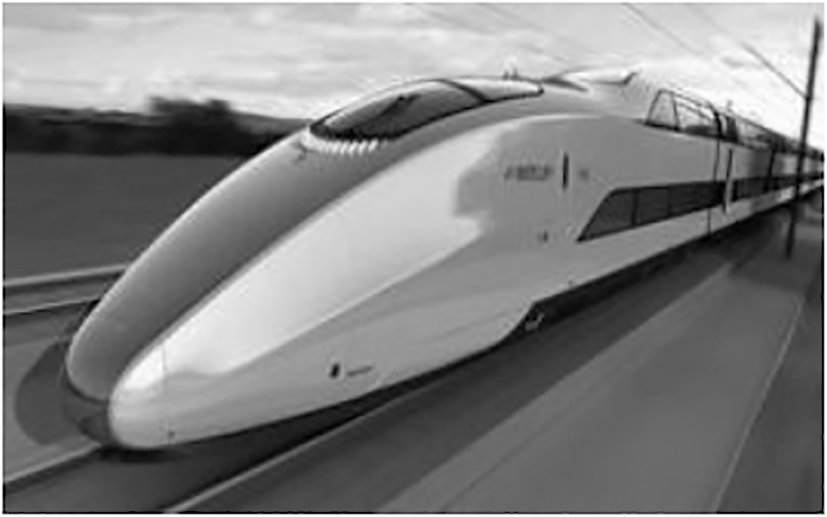 第页，共201页
(一)
(二)
(三)
(四)
(五)
(六)
(七)
(八)
(九)
(十)
(十一)
(十二)
(十三)
(十四)
(十五)
(十六)
(十七)
(十八)
(十九)
(二十)
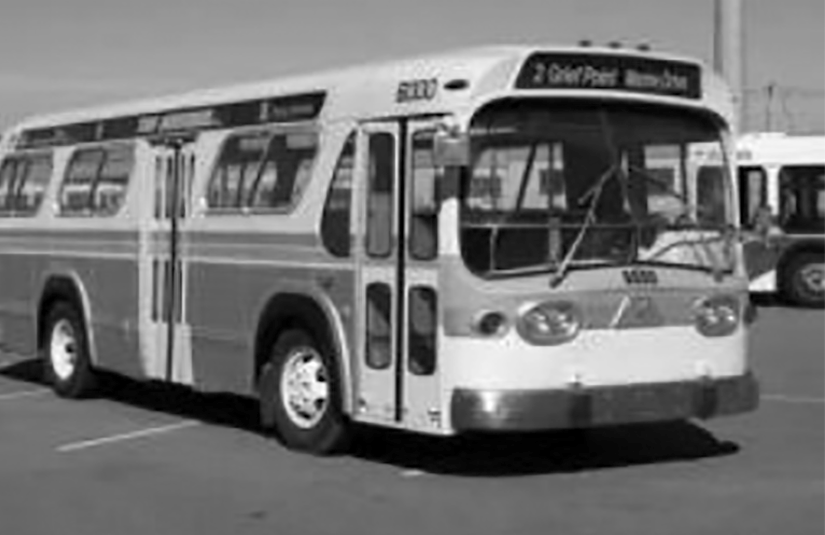 第页，共201页
(一)
(二)
(三)
(四)
(五)
(六)
(七)
(八)
(九)
(十)
(十一)
(十二)
(十三)
(十四)
(十五)
(十六)
(十七)
(十八)
(十九)
(二十)
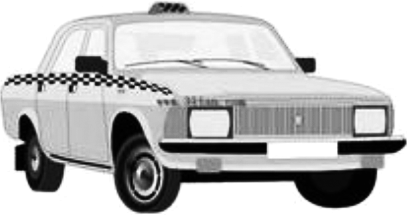 第页，共201页
(一)
(二)
(三)
(四)
(五)
(六)
(七)
(八)
(九)
(十)
(十一)
(十二)
(十三)
(十四)
(十五)
(十六)
(十七)
(十八)
(十九)
(二十)
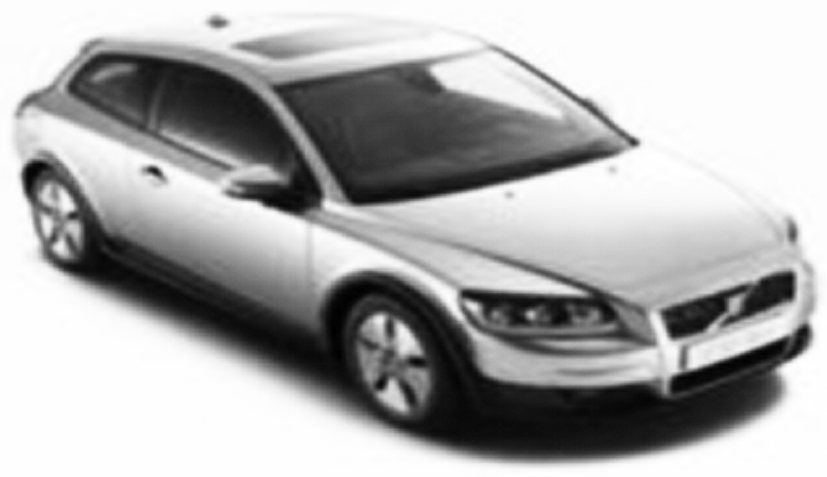 第页，共201页
(一)
(二)
(三)
(四)
(五)
(六)
(七)
(八)
(九)
(十)
(十一)
(十二)
(十三)
(十四)
(十五)
(十六)
(十七)
(十八)
(十九)
(二十)
(　　)1. If you need to rent a car, you may call ________.
A. 65528888    		B. 6567371668    
C. 18007674333    	D. 65522222
B
【解析】  细节理解题。根据最后一个表格中的“For car rental, call 6567371668”可知答案。
第页，共201页
(一)
(二)
(三)
(四)
(五)
(六)
(七)
(八)
(九)
(十)
(十一)
(十二)
(十三)
(十四)
(十五)
(十六)
(十七)
(十八)
(十九)
(二十)
(　　)2. Buy an EZ-Link card, and you can take ________.
A. both buses and trains    	B. only trains
C. both buses and taxis    	D. only rental cars
A
【解析】  细节理解题。根据第一个表格中的“If you buy an EZ-Link card for $15, you can take the trains and buses as you like”可知
答案。
第页，共201页
(一)
(二)
(三)
(四)
(五)
(六)
(七)
(八)
(九)
(十)
(十一)
(十二)
(十三)
(十四)
(十五)
(十六)
(十七)
(十八)
(十九)
(二十)
(　　)3. What is a good choice if you want to travel in Singapore?
A. To take a bus.    	B. To take a train.    
C. To rent a car.    	D. To take a taxi.
C
【解析】  细节理解题。根据最后一个表格中的“Driving in Singapore is a pleasure and if you like to travel as you like, renting a car is a good choice”可知答案。
第页，共201页
(一)
(二)
(三)
(四)
(五)
(六)
(七)
(八)
(九)
(十)
(十一)
(十二)
(十三)
(十四)
(十五)
(十六)
(十七)
(十八)
(十九)
(二十)
(　　)4. The passage mainly talks about ________ in Singapore.
A. how to rent a car    	B. how to take a bus
C. 3 taxi companies    	D. public transport system
D
【解析】  细节理解题。根据第一段“Singapore's public transport system(公共交通系统) is one of the best in the world.There are four main forms of public transport here”可知答案。
第页，共201页
(一)
(二)
(三)
(四)
(五)
(六)
(七)
(八)
(九)
(十)
(十一)
(十二)
(十三)
(十四)
(十五)
(十六)
(十七)
(十八)
(十九)
(二十)
(　　)5. What do you know about travelling in Singapore from the passage?
A. You can get changes from the drivers.
B. It's much cheaper to go around by bus than by train.
C. You can see a lot in Singapore only by renting a car.
D. It's easy and convenient for visitors to travel in Singapore.
D
【解析】  推理判断题。通读表格内容，运用排除法可知答案。
第页，共201页
(一)
(二)
(三)
(四)
(五)
(六)
(七)
(八)
(九)
(十)
(十一)
(十二)
(十三)
(十四)
(十五)
(十六)
(十七)
(十八)
(十九)
(二十)
(十二)
第页，共201页
(一)
(二)
(三)
(四)
(五)
(六)
(七)
(八)
(九)
(十)
(十一)
(十二)
(十三)
(十四)
(十五)
(十六)
(十七)
(十八)
(十九)
(二十)
第页，共201页
(一)
(二)
(三)
(四)
(五)
(六)
(七)
(八)
(九)
(十)
(十一)
(十二)
(十三)
(十四)
(十五)
(十六)
(十七)
(十八)
(十九)
(二十)
(　　)1. Julia Morley is trying to ________.
A. find a job    
B. make some friends
C. join an English club    
D. plan to travel abroad
A
【解析】  细节理解题。根据标题“JOB APPLICATION FORM”可知这是一份求职申请表。
第页，共201页
(一)
(二)
(三)
(四)
(五)
(六)
(七)
(八)
(九)
(十)
(十一)
(十二)
(十三)
(十四)
(十五)
(十六)
(十七)
(十八)
(十九)
(二十)
(　　)2. How many foreign languages did Julia Morley learn?
A. One.    		B. Two.
C. Three.    		D. Four.
B
【解析】  细节理解题。根据表中的“Languages”部分的信息可知
答案。
第页，共201页
(一)
(二)
(三)
(四)
(五)
(六)
(七)
(八)
(九)
(十)
(十一)
(十二)
(十三)
(十四)
(十五)
(十六)
(十七)
(十八)
(十九)
(二十)
(　　)3. Julia Morley is interested in ________.
A. reading and writing    
B. delivering milk
C. learning languages    
D. traveling around
D
【解析】  细节理解题。根据表中的“Interests”部分的信息可知答案。
第页，共201页
(一)
(二)
(三)
(四)
(五)
(六)
(七)
(八)
(九)
(十)
(十一)
(十二)
(十三)
(十四)
(十五)
(十六)
(十七)
(十八)
(十九)
(二十)
(　　)4. Which of the following is TRUE according to the passage?
A. Julia Morley's phone number is 85276.
B. Julia Morley has four key courses.
C. Julia Morley once took food orders at Brown's.
D. Julia Morley doesn't like playing football.
C
【解析】  细节理解题。根据表中的“Experiences”部分中的“taking food orders at Brown's”可知C项正确。
第页，共201页
(一)
(二)
(三)
(四)
(五)
(六)
(七)
(八)
(九)
(十)
(十一)
(十二)
(十三)
(十四)
(十五)
(十六)
(十七)
(十八)
(十九)
(二十)
(　　)5. We can't know the information about ________.
A. Julia Morley's phone number    
B. Julia Morley's interests
C. Julia Morley's email address    
D. Julia Morley's family members
D
【解析】  细节理解题。求职申请表中并没有提到家庭成员的信息。
第页，共201页
(一)
(二)
(三)
(四)
(五)
(六)
(七)
(八)
(九)
(十)
(十一)
(十二)
(十三)
(十四)
(十五)
(十六)
(十七)
(十八)
(十九)
(二十)
(十三)
第页，共201页
(一)
(二)
(三)
(四)
(五)
(六)
(七)
(八)
(九)
(十)
(十一)
(十二)
(十三)
(十四)
(十五)
(十六)
(十七)
(十八)
(十九)
(二十)
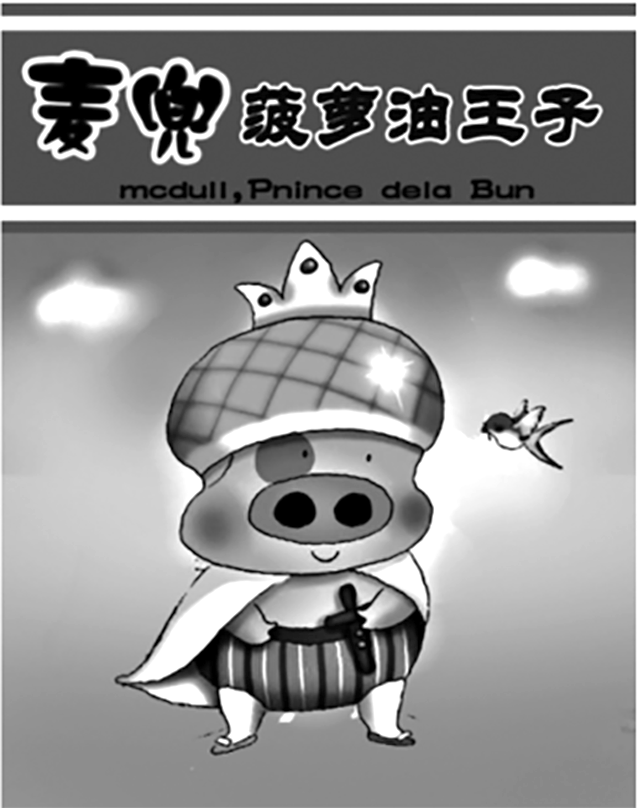 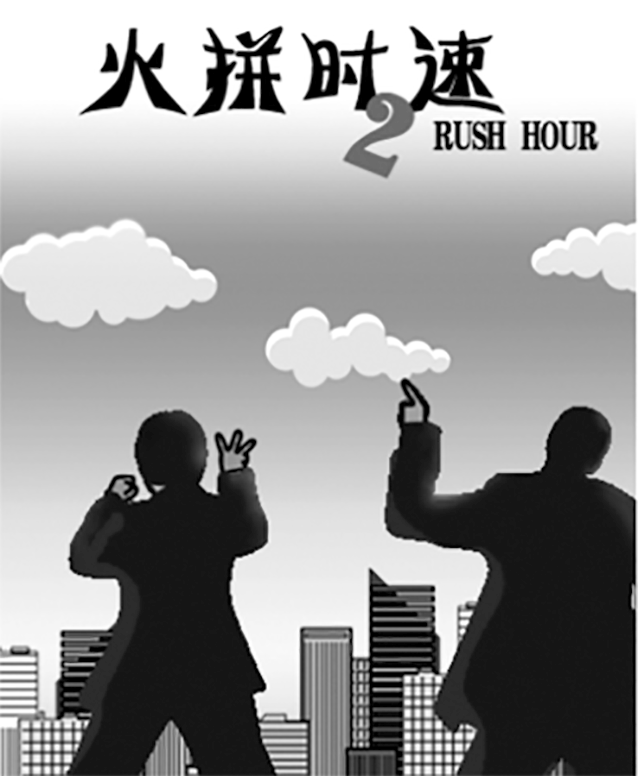 第页，共201页
(一)
(二)
(三)
(四)
(五)
(六)
(七)
(八)
(九)
(十)
(十一)
(十二)
(十三)
(十四)
(十五)
(十六)
(十七)
(十八)
(十九)
(二十)
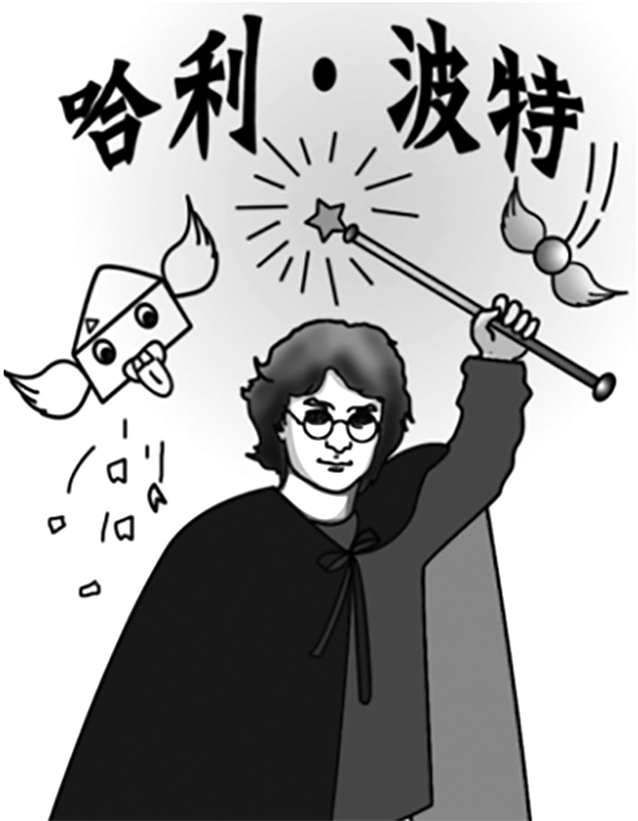 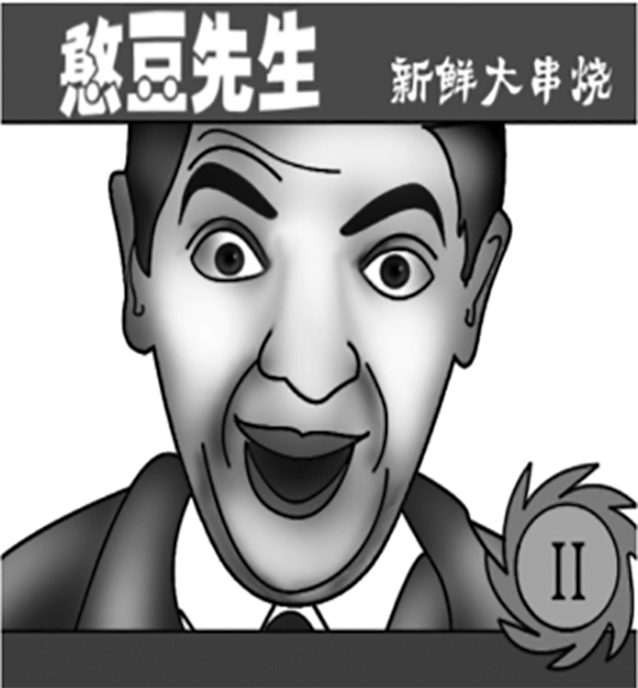 第页，共201页
(一)
(二)
(三)
(四)
(五)
(六)
(七)
(八)
(九)
(十)
(十一)
(十二)
(十三)
(十四)
(十五)
(十六)
(十七)
(十八)
(十九)
(二十)
(　　)1. What do you think of Mcdull?
A. Exciting.    		B. Silly but cute.    
C. Funny.    		D. Happy.
B
【解析】  细节理解题。根据指南②第二句“He's kind of silly but he's very cute”可知答案。
第页，共201页
(一)
(二)
(三)
(四)
(五)
(六)
(七)
(八)
(九)
(十)
(十一)
(十二)
(十三)
(十四)
(十五)
(十六)
(十七)
(十八)
(十九)
(二十)
(　　)2. Mr. Li finishes his lessons at 22：00. Which film can he enjoy on Thursday night?
A. Rush Hour.    	B. My Life as Mcdull.    
C. Mr. Bean.    		D. Harry Potter Ⅲ.
A
【解析】  细节理解题。根据指南①“15：00　23：00”可知答案。
第页，共201页
(一)
(二)
(三)
(四)
(五)
(六)
(七)
(八)
(九)
(十)
(十一)
(十二)
(十三)
(十四)
(十五)
(十六)
(十七)
(十八)
(十九)
(二十)
(　　)3. My daughter is eight years old. Which two films does she like best, can you guess?
A. Rush Hour and My Life as Mcdull.
B. My life as Mcdull and Mr. Bean.
C. Mr. Bean and Harry Potter Ⅲ.
D. Harry Potter Ⅲ and My Life as Mcdull.
D
【解析】推理判断题。结合常识可知，儿童多喜欢动画片和儿童剧。
第页，共201页
(一)
(二)
(三)
(四)
(五)
(六)
(七)
(八)
(九)
(十)
(十一)
(十二)
(十三)
(十四)
(十五)
(十六)
(十七)
(十八)
(十九)
(二十)
(　　)4. What kind of movie is Mr. Bean?
A. Action Movie.    	B. Cartoon.    
C. Comedy.    		D. Science Fiction.
C
【解析】  细节理解题。根据指南③“Comedy”可知答案。
第页，共201页
(一)
(二)
(三)
(四)
(五)
(六)
(七)
(八)
(九)
(十)
(十一)
(十二)
(十三)
(十四)
(十五)
(十六)
(十七)
(十八)
(十九)
(二十)
(　　)5. Who plays in an action movie?
A. Jackie Chan.    	B. Rowan.    
C. Mcdull.    		D. Harry Potter.
A
【解析】  细节理解题。根据指南①可知成龙出演了动作片。
第页，共201页
(一)
(二)
(三)
(四)
(五)
(六)
(七)
(八)
(九)
(十)
(十一)
(十二)
(十三)
(十四)
(十五)
(十六)
(十七)
(十八)
(十九)
(二十)
(十四)
Why do people cry? Scientists say the body produces tears because they need them. One kind of tears is for the eye, and the other is for the heart. They both work as cleaners. If something else like dust gets into your eye, tears also come into the eye to clean it out. If you are hurt by something, your strong feelings produce some poisonous chemicals(毒素) in your body, and at the same time, tears come out with them.
第页，共201页
(一)
(二)
(三)
(四)
(五)
(六)
(七)
(八)
(九)
(十)
(十一)
(十二)
(十三)
(十四)
(十五)
(十六)
(十七)
(十八)
(十九)
(二十)
If these poisonous chemicals are not cleaned out of your body, they will do harm to the heart sooner or later.
In the United States men have heart problems more often than women do. Doctors say heart problems have something to do with the pressures(压力) of living and working now. Perhaps men have more illnesses because they do not cry enough. They need to cry more.
In fact, you can find many ways to get out of the pressures, but we think the most natural and physical way is to cry.
第页，共201页
(一)
(二)
(三)
(四)
(五)
(六)
(七)
(八)
(九)
(十)
(十一)
(十二)
(十三)
(十四)
(十五)
(十六)
(十七)
(十八)
(十九)
(二十)
(　　)1. According to the passage, there are ________ kinds of tears.
A. one    	B. two    	C. three    	D. four
B
【解析】  细节理解题。根据第一段中的“One kind of tears is for the eye, and the other is for the heart”可知答案。
第页，共201页
(一)
(二)
(三)
(四)
(五)
(六)
(七)
(八)
(九)
(十)
(十一)
(十二)
(十三)
(十四)
(十五)
(十六)
(十七)
(十八)
(十九)
(二十)
(　　)2. Tears can ________.
A. clean out the dust in the eyes    B. produce poisonous chemicals
C. let us have strong feelings    	   D. do harm to the heart
A
【解析】  细节理解题。根据第一段中的“If something else like dust gets into your eye, tears also come into the eye to clean it out”可知答案。
第页，共201页
(一)
(二)
(三)
(四)
(五)
(六)
(七)
(八)
(九)
(十)
(十一)
(十二)
(十三)
(十四)
(十五)
(十六)
(十七)
(十八)
(十九)
(二十)
(　　)3. People have heart problems because they ________.
A. work hard    		B. don't cry enough
C. have pressure    	D. have dust in the eyes
C
【解析】  细节理解题。根据第二段中的“Doctors say heart problems have something to do with the pressures(压力) of living and working now”可知答案。
第页，共201页
(一)
(二)
(三)
(四)
(五)
(六)
(七)
(八)
(九)
(十)
(十一)
(十二)
(十三)
(十四)
(十五)
(十六)
(十七)
(十八)
(十九)
(二十)
(　　)4. Doctors say ______ need cry more to reduce the heart problem.
A. women    			B. men    
C. United States people    	D. children
B
【解析】  细节理解题。根据第二段最后两句可知答案。
第页，共201页
(一)
(二)
(三)
(四)
(五)
(六)
(七)
(八)
(九)
(十)
(十一)
(十二)
(十三)
(十四)
(十五)
(十六)
(十七)
(十八)
(十九)
(二十)
(　　)5. The passage mainly talks about ________.
A. tears are important for both the eyes and the body
B. tears are eye cleaners
C. tears can help the heart to clean out poisonous chemicals
D. tears can help us get out of the pressure
A
【解析】  主旨大意题。通读全文可知眼泪可以清洁眼睛，也可以减轻压力。
第页，共201页
(一)
(二)
(三)
(四)
(五)
(六)
(七)
(八)
(九)
(十)
(十一)
(十二)
(十三)
(十四)
(十五)
(十六)
(十七)
(十八)
(十九)
(二十)
(十五)
第页，共201页
(一)
(二)
(三)
(四)
(五)
(六)
(七)
(八)
(九)
(十)
(十一)
(十二)
(十三)
(十四)
(十五)
(十六)
(十七)
(十八)
(十九)
(二十)
第页，共201页
(一)
(二)
(三)
(四)
(五)
(六)
(七)
(八)
(九)
(十)
(十一)
(十二)
(十三)
(十四)
(十五)
(十六)
(十七)
(十八)
(十九)
(二十)
(　　)1. SOS Children's Village needs ________ volunteers.
A. two    	B. five    	C. eight    	D. ten
B
【解析】  细节理解题。根据第一个表格中的“Five English teachers are needed”可知答案。
第页，共201页
(一)
(二)
(三)
(四)
(五)
(六)
(七)
(八)
(九)
(十)
(十一)
(十二)
(十三)
(十四)
(十五)
(十六)
(十七)
(十八)
(十九)
(二十)
(　　)2. Home Love needs volunteers to ________.
A. teach kids English    		B. collect and carry rubbish
C. play games with kids    	D. help old people repair things
D
【解析】  细节理解题。根据第二个表格中的“Help old people repair things”可知答案。
第页，共201页
(一)
(二)
(三)
(四)
(五)
(六)
(七)
(八)
(九)
(十)
(十一)
(十二)
(十三)
(十四)
(十五)
(十六)
(十七)
(十八)
(十九)
(二十)
(　　)3. If you want to be a volunteer for Blue Water Beach, you must work there every ________.
A. Saturday morning    		B. Sunday morning
C. Saturday afternoon    		D. Sunday afternoon
A
【解析】  细节理解题。根据第三个表格中的“Clean up the beach every Saturday morning”可知答案。
第页，共201页
(一)
(二)
(三)
(四)
(五)
(六)
(七)
(八)
(九)
(十)
(十一)
(十二)
(十三)
(十四)
(十五)
(十六)
(十七)
(十八)
(十九)
(二十)
(　　)4. If Helen is interested in Sunny Children's Hospital, she can call ________.
A. 720-8956    		B. 593-6607
C. 636-2788    		D. 593-6655
B
【解析】  细节理解题。根据第四个表格中的“Tel: 593-6607”可知答案。
第页，共201页
(一)
(二)
(三)
(四)
(五)
(六)
(七)
(八)
(九)
(十)
(十一)
(十二)
(十三)
(十四)
(十五)
(十六)
(十七)
(十八)
(十九)
(二十)
(　　)5. The passage is probably from a ________.
A. magazine    		B. storybook
C. newspaper    		D. dictionary
C
【解析】  推理判断题。本文是招聘志愿者的广告，最可能的出处是报纸。
第页，共201页
(一)
(二)
(三)
(四)
(五)
(六)
(七)
(八)
(九)
(十)
(十一)
(十二)
(十三)
(十四)
(十五)
(十六)
(十七)
(十八)
(十九)
(二十)
(十六)
When you hear Westerners say “Drop in anytime”(随时来玩) or “Come and see me soon”， you should realize that it doesn't mean you are welcome to come over to their houses anytime. It's wise to telephone before visiting someone.
Never accept an invitation unless you really plan to go. You may refuse by saying, “Thank you for inviting me, but I may not be able to
第页，共201页
(一)
(二)
(三)
(四)
(五)
(六)
(七)
(八)
(九)
(十)
(十一)
(十二)
(十三)
(十四)
(十五)
(十六)
(十七)
(十八)
(十九)
(二十)
come.” If you are unable to come after accepting the invitation, be sure to tell those who invite you in advance(提前) that you will not be there.
When you have accepted the invitation to a party or a dinner, it is polite to bring small gifts with you, such as bottles of drinks, flowers, and some others. Sometimes Westerners may take you out to dinner in a restaurant and it does not necessarily mean that he is going to pay the bill at the end of the meal. He might want you to “go Dutch”， which means each person pays his own bill.
第页，共201页
(一)
(二)
(三)
(四)
(五)
(六)
(七)
(八)
(九)
(十)
(十一)
(十二)
(十三)
(十四)
(十五)
(十六)
(十七)
(十八)
(十九)
(二十)
(　　)1. When Westerners say “Drop in anytime” or “Come and see me soon”， it means ________.
A. you are welcome to visit them anytime
B. you are welcome to visit them, but you still need to call them before going to their houses
C. they don't want you to visit them
第页，共201页
(一)
(二)
(三)
(四)
(五)
(六)
(七)
(八)
(九)
(十)
(十一)
(十二)
(十三)
(十四)
(十五)
(十六)
(十七)
(十八)
(十九)
(二十)
(　　)1. When Westerners say “Drop in anytime” or “Come and see me soon”， it means ________.
D. they will hold a party for you
B
【解析】  细节理解题。根据第一段最后一句“It's wise to telephone before visiting someone”可知答案。
第页，共201页
(一)
(二)
(三)
(四)
(五)
(六)
(七)
(八)
(九)
(十)
(十一)
(十二)
(十三)
(十四)
(十五)
(十六)
(十七)
(十八)
(十九)
(二十)
(　　)2. If a Westerner invites you to go to his house, ________.
A. you may refuse if you don't plan to go
B. you must accept the invitation even though you don't want to go
C. you can't accept the invitation
D. if you accept the invitation, you must go
D
【解析】  细节理解题。根据第二段第一句“Never accept an invitation unless you really plan to go”可知答案。
第页，共201页
(一)
(二)
(三)
(四)
(五)
(六)
(七)
(八)
(九)
(十)
(十一)
(十二)
(十三)
(十四)
(十五)
(十六)
(十七)
(十八)
(十九)
(二十)
(　　)3. If you have accepted the invitation to a party or a dinner, what kind of gifts will you bring?
A. Money.    		B. Televisions.
C. Computers.    	D. Books.
D
【解析】  推理判断题。根据第三段第一句“When you have accepted the invitation to a party or a dinner, it is polite to bring small gifts with you, such as bottles of drinks, flowers, and some others”可知答案。
第页，共201页
(一)
(二)
(三)
(四)
(五)
(六)
(七)
(八)
(九)
(十)
(十一)
(十二)
(十三)
(十四)
(十五)
(十六)
(十七)
(十八)
(十九)
(二十)
(　　)4. The underlined part “go Dutch” means “________” in Chinese.
A. 去荷兰    		B. 去Dutch 这家餐厅
C. 实行AA制    	D. 请客
C
【解析】  词义猜测题。根据最后一段最后一句“which means each person pays his own bill”可知答案。
第页，共201页
(一)
(二)
(三)
(四)
(五)
(六)
(七)
(八)
(九)
(十)
(十一)
(十二)
(十三)
(十四)
(十五)
(十六)
(十七)
(十八)
(十九)
(二十)
(　　)5. The best title of this passage is “________”．
A. Drop in Anytime    			B. Come and See Me Soon
C. Invitation in Western Countries    	D. Westerners
C
【解析】  标题归纳题。文章第二、三段都是在介绍关于邀请的
问题。
第页，共201页
(一)
(二)
(三)
(四)
(五)
(六)
(七)
(八)
(九)
(十)
(十一)
(十二)
(十三)
(十四)
(十五)
(十六)
(十七)
(十八)
(十九)
(二十)
(十七)
Lots of young women want to take exercise, but they don't like running or swimming. They want to find a relaxing way to exercise. They choose to do yoga.
Doing yoga has some different benefits. It can not only improve your health but also help you concentrate(集中注意力). It can also help you to get rid of your stress(压力). Some people practice yoga in the
第页，共201页
(一)
(二)
(三)
(四)
(五)
(六)
(七)
(八)
(九)
(十)
(十一)
(十二)
(十三)
(十四)
(十五)
(十六)
(十七)
(十八)
(十九)
(二十)
evening just because they want to have a good sleep. They think practicing yoga helps them sleep well.
You could take yoga classes at a local gym, community center or yoga studio. You can also practice yoga at home by watching videos about yoga online. You can watch videos on your mobile phone or on TV.
第页，共201页
(一)
(二)
(三)
(四)
(五)
(六)
(七)
(八)
(九)
(十)
(十一)
(十二)
(十三)
(十四)
(十五)
(十六)
(十七)
(十八)
(十九)
(二十)
Some people don't want to do yoga alone. They think it's too boring. They choose to take a group class. In their mind, taking a group class is always interesting. It is also a great way to help them stick(坚持) to practicing it. What's more, they can make some new friends when they take a group class.
In all, doing yoga is good for your body and mind. Start to practice it now.
第页，共201页
(一)
(二)
(三)
(四)
(五)
(六)
(七)
(八)
(九)
(十)
(十一)
(十二)
(十三)
(十四)
(十五)
(十六)
(十七)
(十八)
(十九)
(二十)
(　　)1. What does the underlined word “benefits” mean in Chinese?
A. 结果    	B. 条件    	C. 弊端    	D. 益处
D
【解析】  词义猜测题。通读本文可知benefits意为“益处，好处”。
第页，共201页
(一)
(二)
(三)
(四)
(五)
(六)
(七)
(八)
(九)
(十)
(十一)
(十二)
(十三)
(十四)
(十五)
(十六)
(十七)
(十八)
(十九)
(二十)
(　　)2. Some people practice yoga in the evening because ________.
A. they are busy during the day    
B. they want to have a good sleep
C. they want to take classes    
D. they want to make more friends
B
【解析】  细节理解题。根据第二段中的“Some people practice yoga in the evening just because they want to have a good sleep”可知答案。
第页，共201页
(一)
(二)
(三)
(四)
(五)
(六)
(七)
(八)
(九)
(十)
(十一)
(十二)
(十三)
(十四)
(十五)
(十六)
(十七)
(十八)
(十九)
(二十)
(　　)3. Why does the writer mention “mobile phone” in the third paragraph?
A. Because we can use it to watch videos about yoga.
B. Because we can use it to play games while doing yoga.
C. Because we can use it to watch movies while doing yoga.
D. Because both mobile phones and yoga are necessary things.
A
【解析】  细节理解题。根据第三段中的“You can watch videos on your mobile phone or on TV”可知答案。
第页，共201页
(一)
(二)
(三)
(四)
(五)
(六)
(七)
(八)
(九)
(十)
(十一)
(十二)
(十三)
(十四)
(十五)
(十六)
(十七)
(十八)
(十九)
(二十)
(　　)4. There are ________ reasons why some people choose to take a group class.
A. two    	B. three    	C. four    	D. five
B
【解析】  细节理解题。第四段中提到了三个参加团体课的原因。
第页，共201页
(一)
(二)
(三)
(四)
(五)
(六)
(七)
(八)
(九)
(十)
(十一)
(十二)
(十三)
(十四)
(十五)
(十六)
(十七)
(十八)
(十九)
(二十)
(　　)5. The purpose of the passage is to ________.
A. encourage more people to run or swim
B. encourage people to keep healthy
C. encourage more people to do yoga
D. encourage people to lose weight
C
【解析】  主旨大意题。本文的写作目的是鼓励更多人练习瑜伽。
第页，共201页
(一)
(二)
(三)
(四)
(五)
(六)
(七)
(八)
(九)
(十)
(十一)
(十二)
(十三)
(十四)
(十五)
(十六)
(十七)
(十八)
(十九)
(二十)
(十八)
To help students get into a good reading habit, No. Six Middle School opens a reading club—Read for Fun. Here are some rules for students to obey.
第页，共201页
(一)
(二)
(三)
(四)
(五)
(六)
(七)
(八)
(九)
(十)
(十一)
(十二)
(十三)
(十四)
(十五)
(十六)
(十七)
(十八)
(十九)
(二十)
第页，共201页
(一)
(二)
(三)
(四)
(五)
(六)
(七)
(八)
(九)
(十)
(十一)
(十二)
(十三)
(十四)
(十五)
(十六)
(十七)
(十八)
(十九)
(二十)
(　　)1. We can read the passage ________.
A. in a school    	B. in a museum
C. in a supermarket    	D. in a sports center
A
【解析】  推理判断题。根据第一段中的信息可知，这些规定的对象是学生，所以我们很可能在学校看到这篇文章。
第页，共201页
(一)
(二)
(三)
(四)
(五)
(六)
(七)
(八)
(九)
(十)
(十一)
(十二)
(十三)
(十四)
(十五)
(十六)
(十七)
(十八)
(十九)
(二十)
(　　)2. Read for Fun is for students to ________.
A. make friends    	B. read more books
C. talk about rules    	D. enjoy eating
B
【解析】  细节理解题。根据第一段“To help students get into a good reading habit”可知趣味阅读俱乐部是为了帮助学生养成良好的阅读习惯，读更多的书。
第页，共201页
(一)
(二)
(三)
(四)
(五)
(六)
(七)
(八)
(九)
(十)
(十一)
(十二)
(十三)
(十四)
(十五)
(十六)
(十七)
(十八)
(十九)
(二十)
(　　)3. There are ________ rules mentioned in the passage.
A. two    	B. three    	C. four    	D. five
C
【解析】  细节理解题。根据表格中的信息可知答案。
第页，共201页
(一)
(二)
(三)
(四)
(五)
(六)
(七)
(八)
(九)
(十)
(十一)
(十二)
(十三)
(十四)
(十五)
(十六)
(十七)
(十八)
(十九)
(二十)
(　　)4. Which can be put in the “________”？
A. relaxing    		B. shouting
C. sleeping    		D. swimming
B
【解析】  推理判断题。根据第三个表格中的“do not make much noise”可知答案。
第页，共201页
(一)
(二)
(三)
(四)
(五)
(六)
(七)
(八)
(九)
(十)
(十一)
(十二)
(十三)
(十四)
(十五)
(十六)
(十七)
(十八)
(十九)
(二十)
(　　)5. Why can't students bring food into the club?
A. Because there is free food there.
B. Because the club needs to be kept clean.
C. Because eating food there is a bad habit.
D. Because eating food there can cause problems for others.
D
【解析】  细节理解题。根据第四个表格中的“The sound of eating and the smell of food will affect(影响) others' learning”可知答案。
第页，共201页
(一)
(二)
(三)
(四)
(五)
(六)
(七)
(八)
(九)
(十)
(十一)
(十二)
(十三)
(十四)
(十五)
(十六)
(十七)
(十八)
(十九)
(二十)
(十九)
第页，共201页
(一)
(二)
(三)
(四)
(五)
(六)
(七)
(八)
(九)
(十)
(十一)
(十二)
(十三)
(十四)
(十五)
(十六)
(十七)
(十八)
(十九)
(二十)
第页，共201页
(一)
(二)
(三)
(四)
(五)
(六)
(七)
(八)
(九)
(十)
(十一)
(十二)
(十三)
(十四)
(十五)
(十六)
(十七)
(十八)
(十九)
(二十)
第页，共201页
(一)
(二)
(三)
(四)
(五)
(六)
(七)
(八)
(九)
(十)
(十一)
(十二)
(十三)
(十四)
(十五)
(十六)
(十七)
(十八)
(十九)
(二十)
(　　)1. On Saturday morning, you can ________.
A. go to watch a ballgame    
B. take children to play games at the City Theatre
C. go to the Central Park for a picnic    
D. go to the concert at Rose Hall, City College
B
【解析】  细节理解题。 根据第一个表格中的“Captain Goodfellow will be ready to teach all these things to children at the City Theatre on Saturday morning at 10：00, for free”可知答案。
第页，共201页
(一)
(二)
(三)
(四)
(五)
(六)
(七)
(八)
(九)
(十)
(十一)
(十二)
(十三)
(十四)
(十五)
(十六)
(十七)
(十八)
(十九)
(二十)
(　　)2. The Red Birds ballgames ________.
A. is in the afternoon    	B. is outside    
C. is at the gate    	D. might be cold
B
【解析】  推理判断题。根据第四个表格中的“It might be cold. Don't forget sweaters and jackets”可知答案。
第页，共201页
(一)
(二)
(三)
(四)
(五)
(六)
(七)
(八)
(九)
(十)
(十一)
(十二)
(十三)
(十四)
(十五)
(十六)
(十七)
(十八)
(十九)
(二十)
(　　)3. You can eat many different food from all over the world if you ________.
A. go to the City Theatre    	B. go to the Central Park
C. buy tickets at the gate    	D. go to see a film
B
【解析】  细节理解题。根据第三个表格中的内容可知答案。
第页，共201页
(一)
(二)
(三)
(四)
(五)
(六)
(七)
(八)
(九)
(十)
(十一)
(十二)
(十三)
(十四)
(十五)
(十六)
(十七)
(十八)
(十九)
(二十)
(　　)4. “The Zoo” is ________.
A. a U.S. concert    	B. a park with many red birds in it
C. a music group    	D. going to give their last concert
C
【解析】  细节理解题。根据最后一个表格中的“‘The Zoo’， a popular rock group from Australia, will give their first U．S. concert this Saturday night”可知答案。
第页，共201页
(一)
(二)
(三)
(四)
(五)
(六)
(七)
(八)
(九)
(十)
(十一)
(十二)
(十三)
(十四)
(十五)
(十六)
(十七)
(十八)
(十九)
(二十)
(　　)5. Mr. Turner wants to have a nice Saturday. Which of the following is NOT possible for him to do?
A. Watching a ballgame and having a picnic.
B. Having a picnic and seeing a film.
C. Listening to a concert and watching a ballgame.
D. Seeing a film and listening to a concert.
C
【解析】  推理判断题。根据最后两个表格的内容可知“Listening to a concert and watching a ballgame”这两件事发生的时间重合，所以不能同时做。
第页，共201页
(一)
(二)
(三)
(四)
(五)
(六)
(七)
(八)
(九)
(十)
(十一)
(十二)
(十三)
(十四)
(十五)
(十六)
(十七)
(十八)
(十九)
(二十)
(二十)
A rosebush(玫瑰树) was in a small garden. Many cows and sheep lived near the garden.
A snail(蜗牛) lived under the rosebush. She always said to the rosebush, “I'm more important than everyone else. The cows just make milk and the sheep just make wool. And you just make roses, but I have great ideas. I'll do great things.”
第页，共201页
(一)
(二)
(三)
(四)
(五)
(六)
(七)
(八)
(九)
(十)
(十一)
(十二)
(十三)
(十四)
(十五)
(十六)
(十七)
(十八)
(十九)
(二十)
The rosebush said, “I believe you. You have a very good mind. When will you do these things？” “I'll do them later，” said the snail. “I always take my time.”
One day the snail said to the rosebush, “Everything is always the same! Why do you just make roses? Why can't you think of new ideas？” The rosebush said, “I'm sorry. I love enjoying the sunshine and drinking the rain. I also love to make beautiful things. It makes me happy.”
第页，共201页
(一)
(二)
(三)
(四)
(五)
(六)
(七)
(八)
(九)
(十)
(十一)
(十二)
(十三)
(十四)
(十五)
(十六)
(十七)
(十八)
(十九)
(二十)
The snail said, “I feel sorry for you. It's so sad that you can't be a great philosopher(哲学家) like me.”
The rosebush said, “Shouldn't you share your ideas with everyone？”
The snail said, “No! Everyone else is too silly.” She went into her shell and didn't come out again.
Years later, the rosebush and the snail died. People often remembered the rosebush. She brought beauty to the world. No one remembered there was once a snail in the garden, because she never became part of the world.
第页，共201页
(一)
(二)
(三)
(四)
(五)
(六)
(七)
(八)
(九)
(十)
(十一)
(十二)
(十三)
(十四)
(十五)
(十六)
(十七)
(十八)
(十九)
(二十)
(　　)1. The snail thought she was more important because ________.
A. she worked hard    		   B. she did important things
C. she could think of great ideas    D. she could make beautiful
C
【解析】  细节理解题。根据第二段中的“I'm more important than everyone else...but I have great ideas. I'll do great things”可知答案。
第页，共201页
(一)
(二)
(三)
(四)
(五)
(六)
(七)
(八)
(九)
(十)
(十一)
(十二)
(十三)
(十四)
(十五)
(十六)
(十七)
(十八)
(十九)
(二十)
(　　)2. What does the underlined phrase “take my time” in Paragraph 3 probably mean?
A. Do one's work now.    	B. Do one's work on time.
C. Do one's work very well.    	D. Do one's work without hurrying.
D
【解析】  词义猜测题。根据前文“I'll do them later”可知take one's time意为“不着急，慢慢来”。
第页，共201页
(一)
(二)
(三)
(四)
(五)
(六)
(七)
(八)
(九)
(十)
(十一)
(十二)
(十三)
(十四)
(十五)
(十六)
(十七)
(十八)
(十九)
(二十)
(　　)3. What can we know about the rosebush from the passage?
A. She felt bored with her life.
B. She enjoyed her life very much.
C. She was good friends with the snail.
D. She wanted to be a great philosopher.
B
【解析】  细节理解题。根据第四段中的“I love enjoying the sunshine and drinking the rain. I also love to make beautiful things. It makes me happy”可知玫瑰树很享受自己的生活。
第页，共201页
(一)
(二)
(三)
(四)
(五)
(六)
(七)
(八)
(九)
(十)
(十一)
(十二)
(十三)
(十四)
(十五)
(十六)
(十七)
(十八)
(十九)
(二十)
(　　)4. In the snail's view, the rosebush was ________.
A. clever    		B. hard-working    
C. silly    		D. beautiful
C
【解析】  细节理解题。根据第五段中的“It's so sad that you can't be a great philosopher(哲学家) like me”和第七段中的“Everyone else is too silly”可知答案。
第页，共201页
(一)
(二)
(三)
(四)
(五)
(六)
(七)
(八)
(九)
(十)
(十一)
(十二)
(十三)
(十四)
(十五)
(十六)
(十七)
(十八)
(十九)
(二十)
(　　)5. What can we learn from the story?
A. Everyone is part of the world.
B. It is important to have great ideas.
C. People only remember beautiful things.
D. Actions speak louder than words.
D
【解析】  推理判断题。通读全文可知，玫瑰树活出自我，给世界创造了美丽，因而被人们记住；而蜗牛沉迷空想，一事无成，最终被人们遗忘。我们从这个故事中可以学到“行动胜于言语”这个道理。
第页，共201页
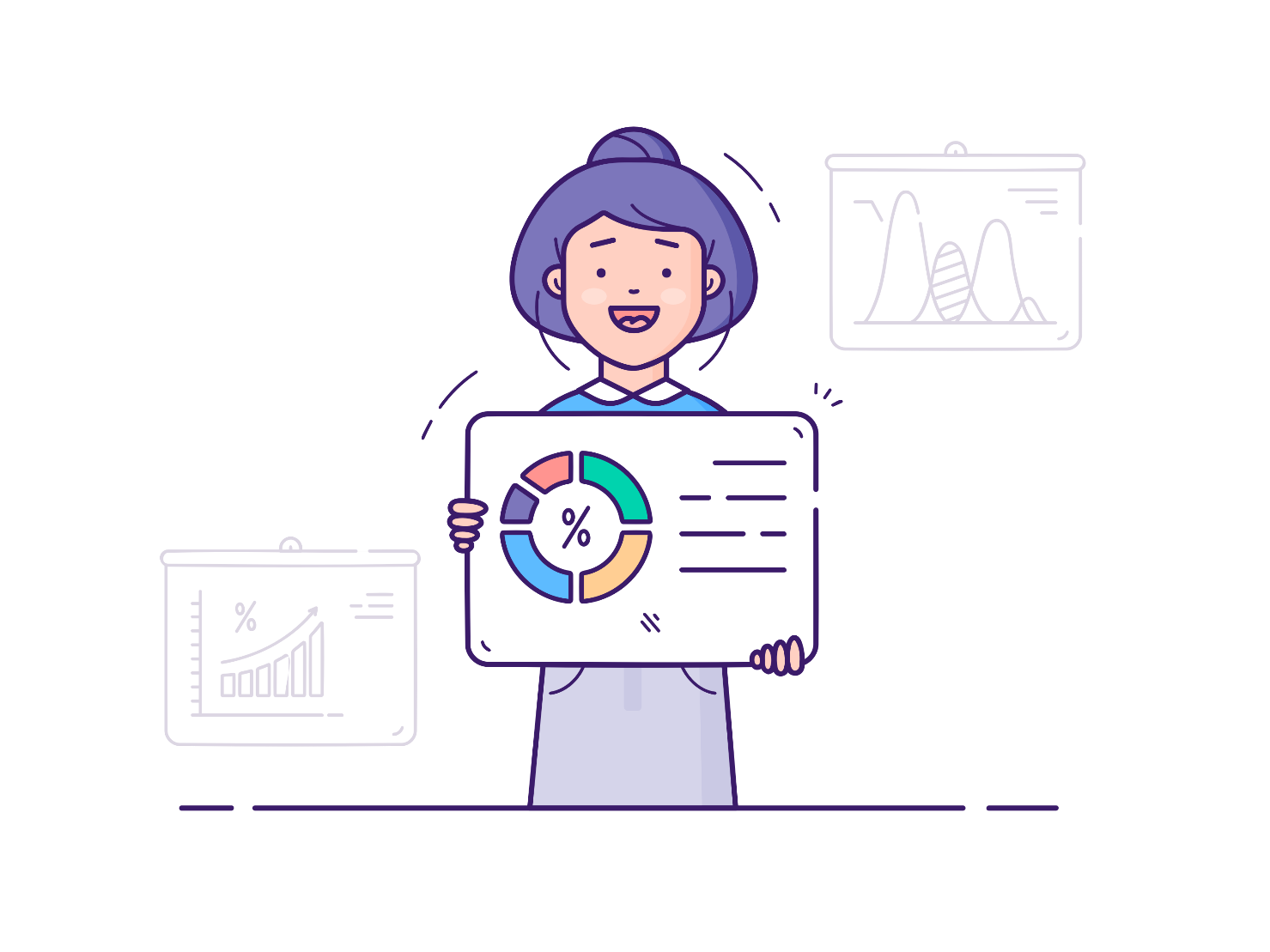 Thank you！